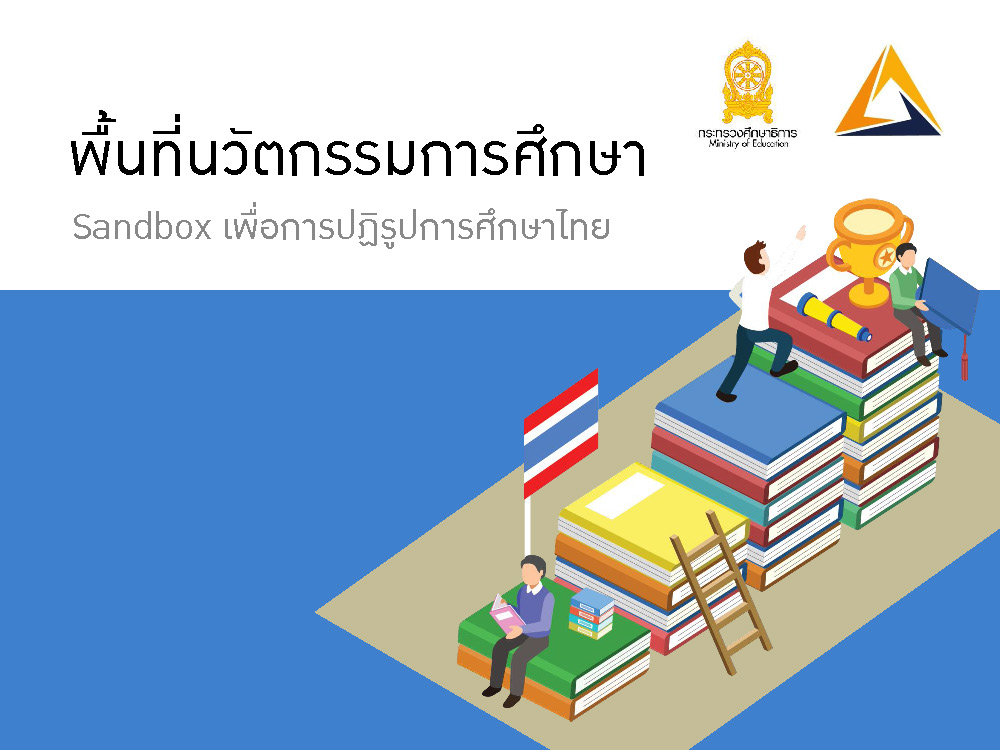 1
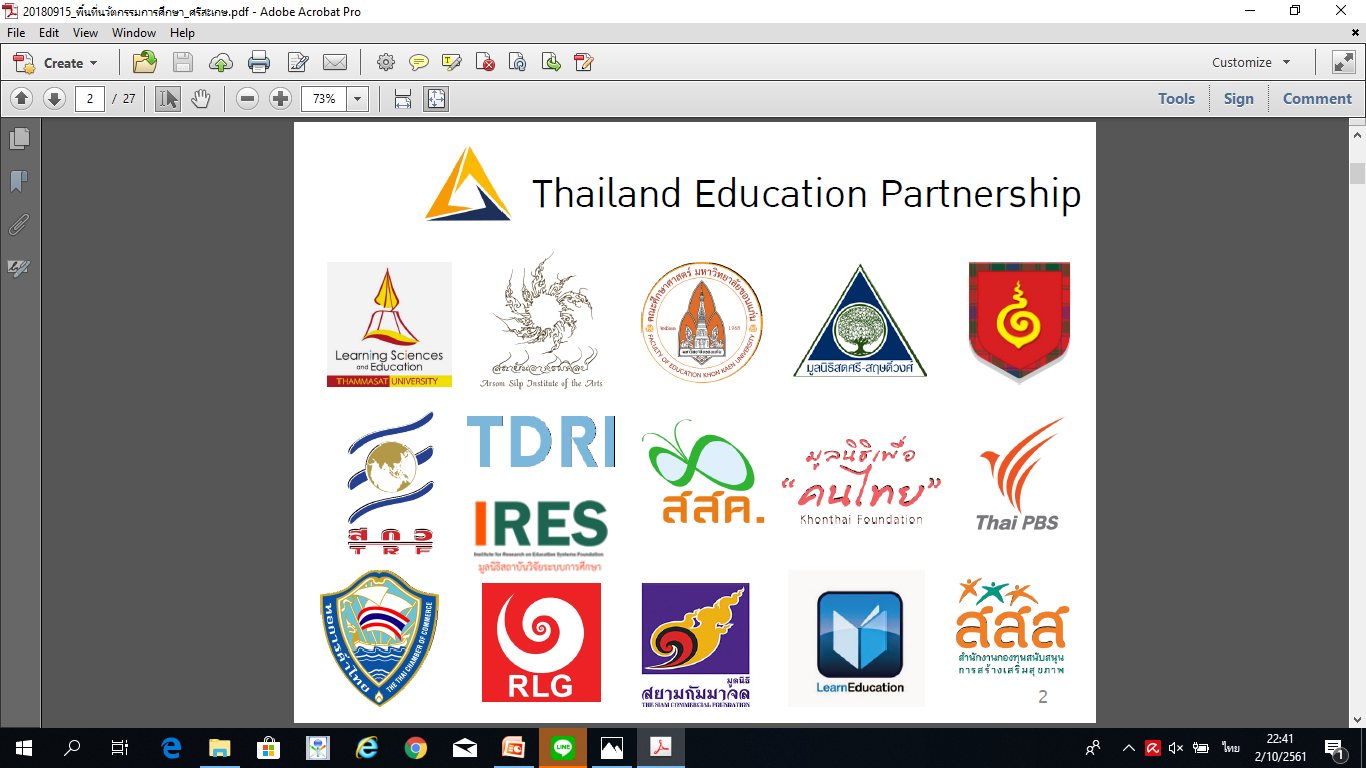 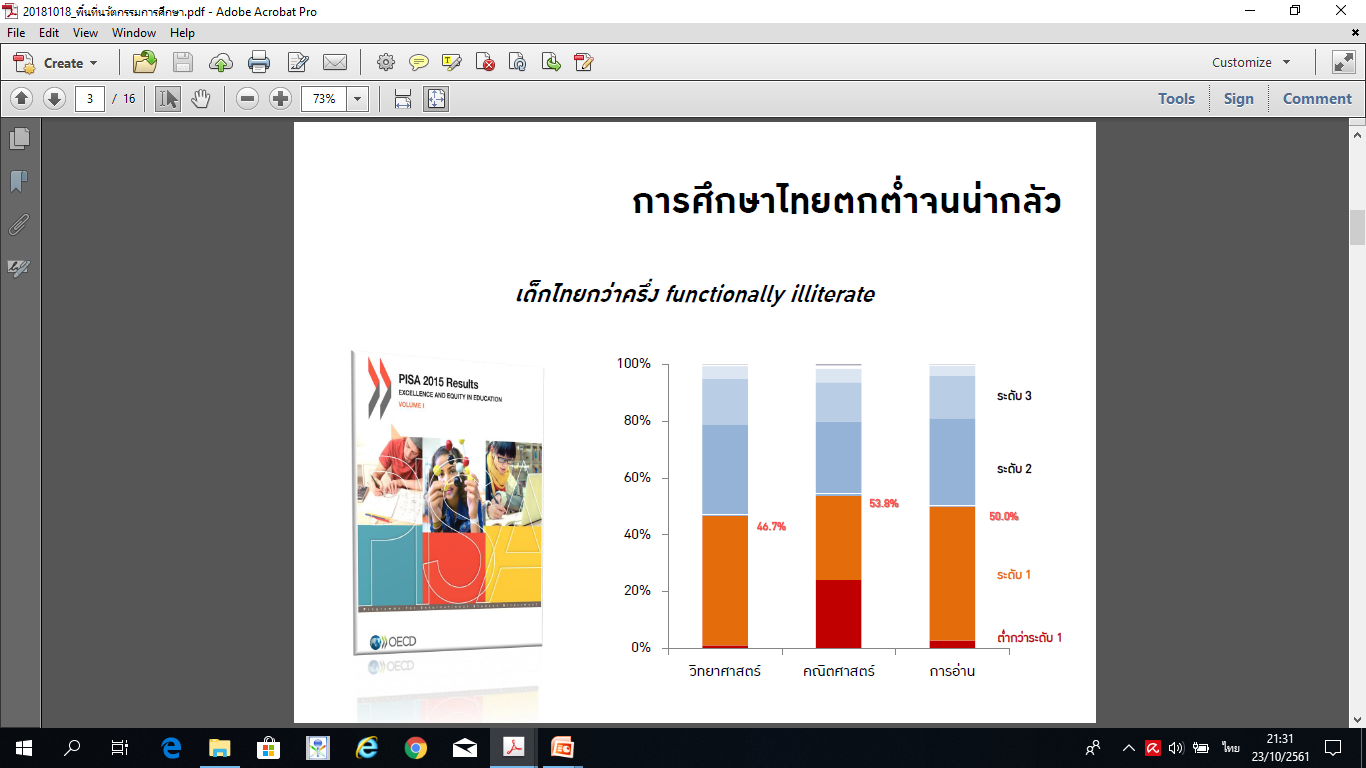 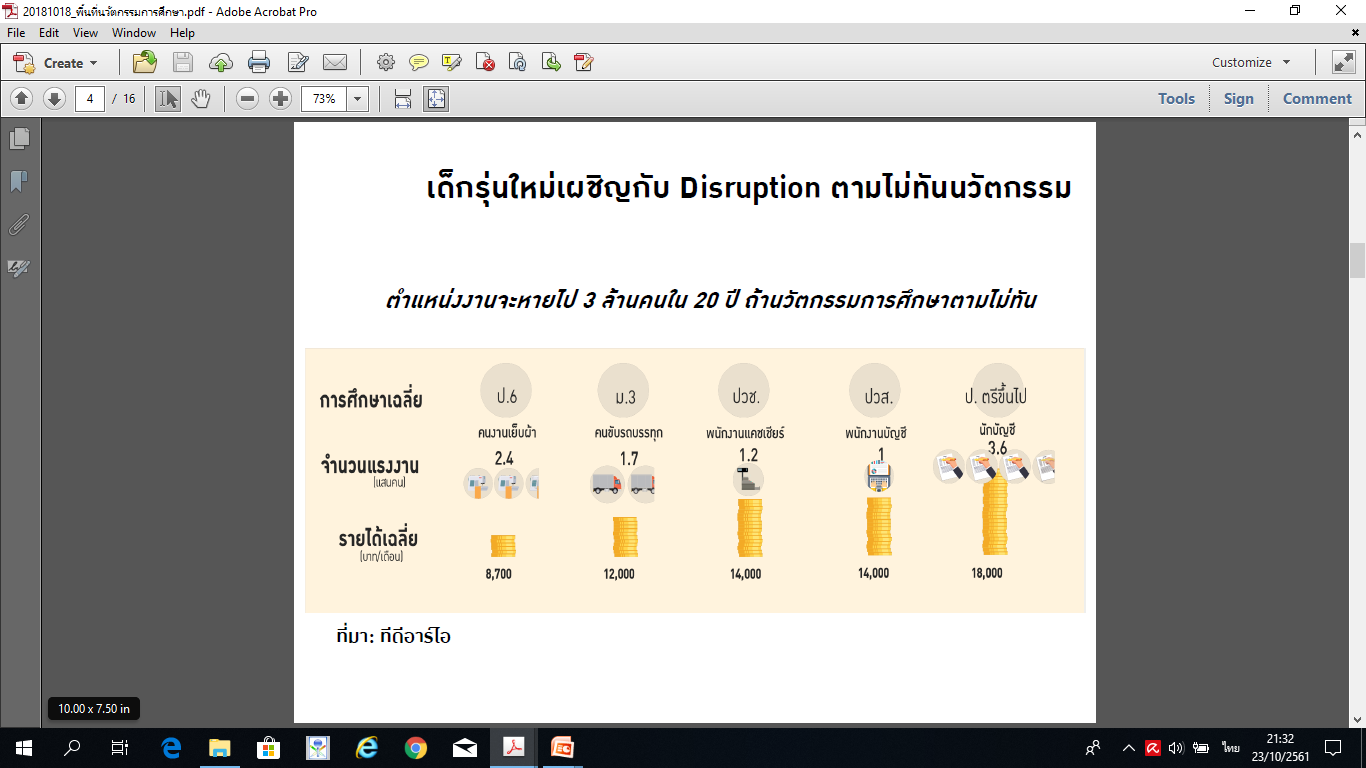 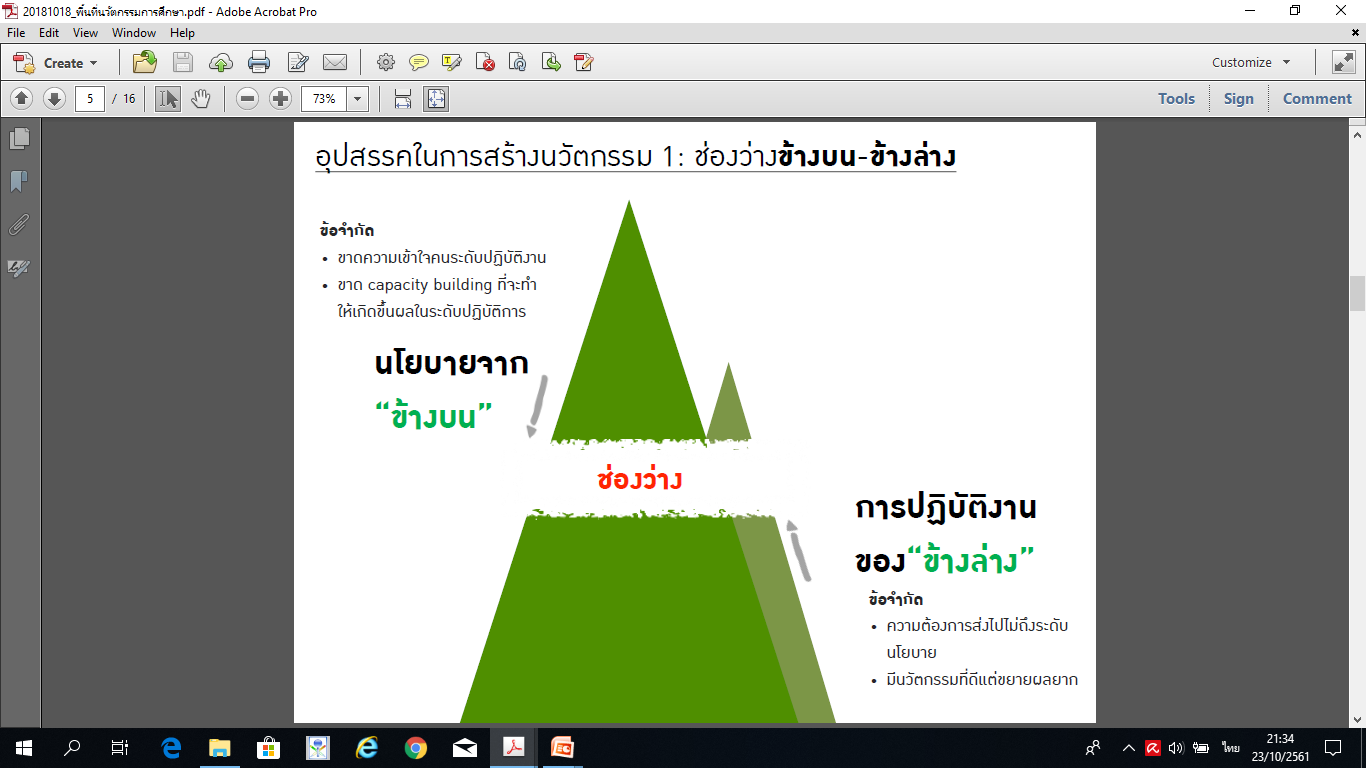 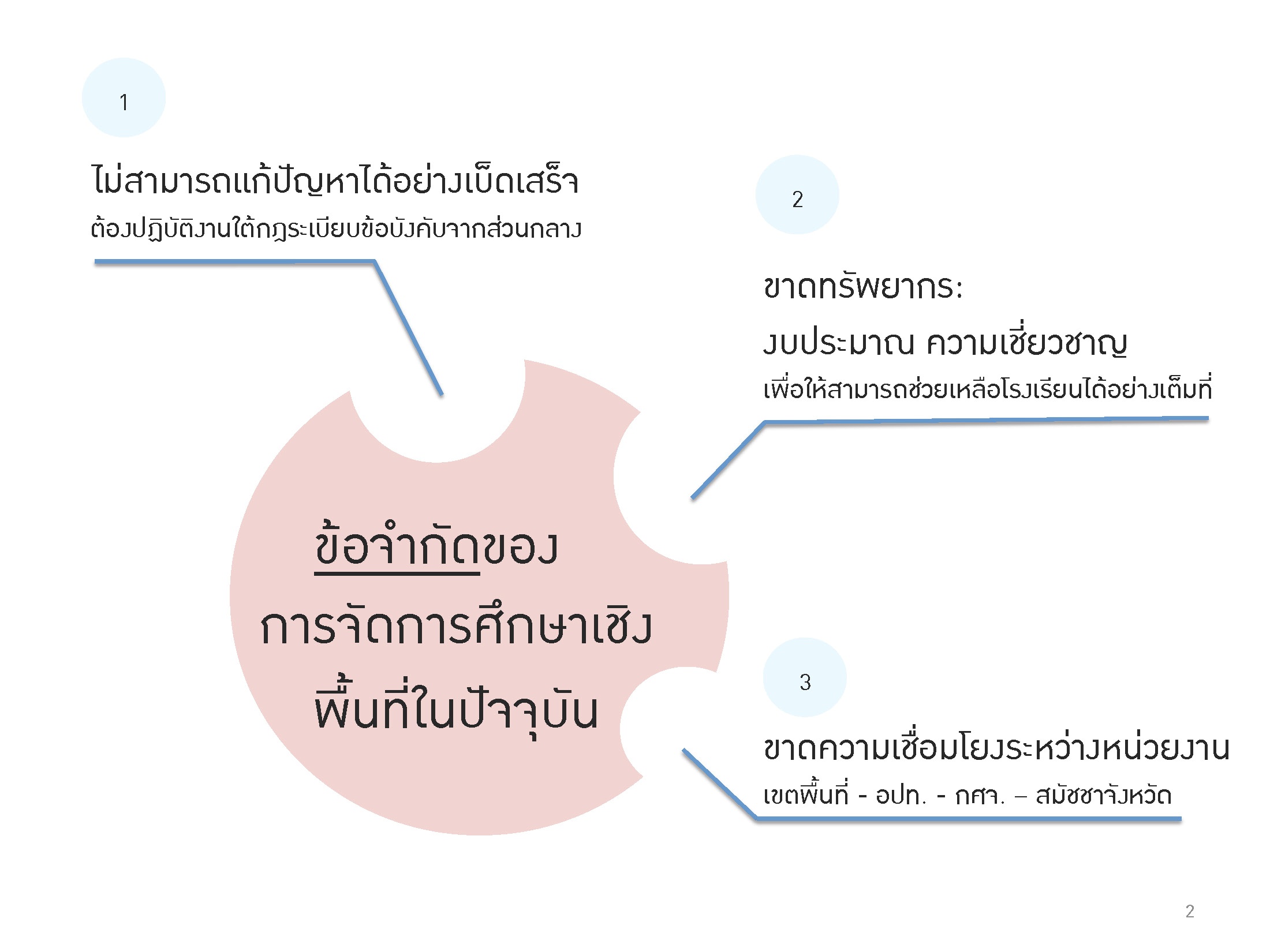 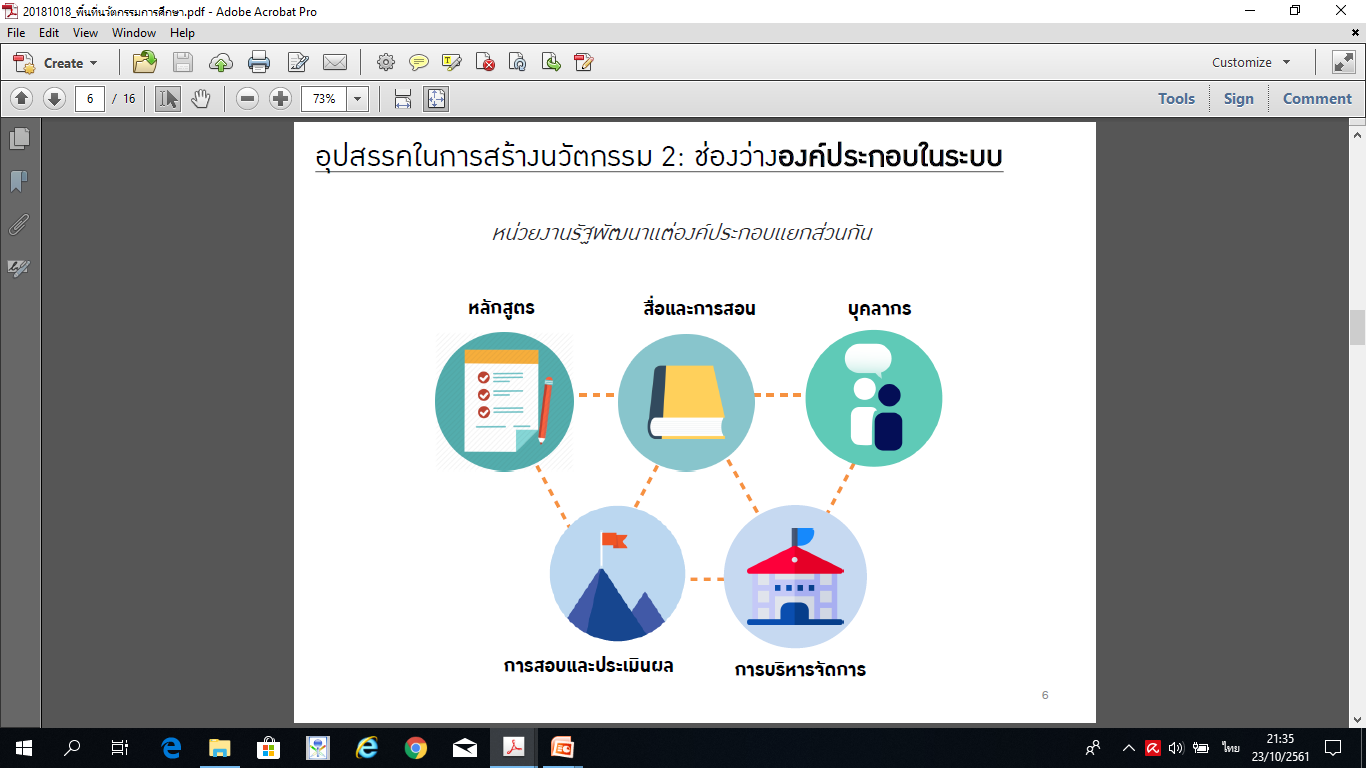 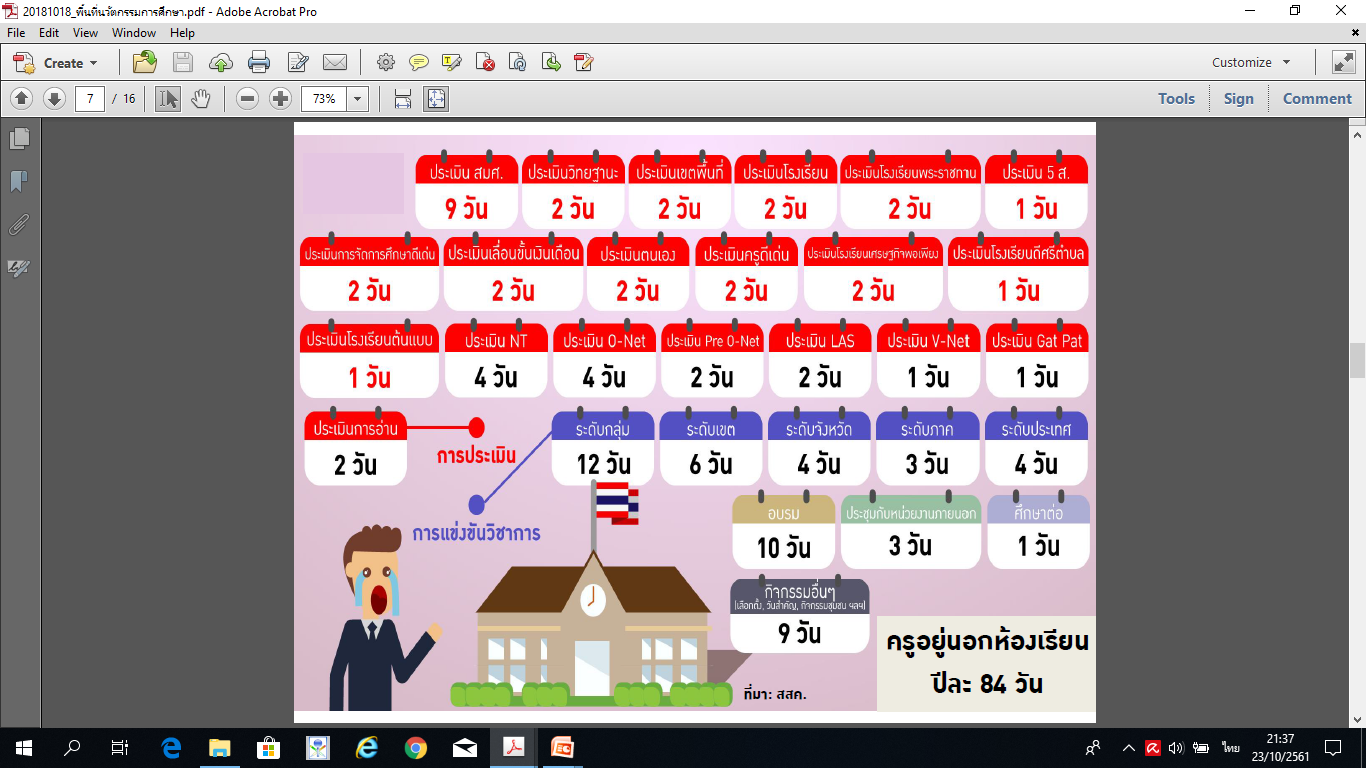 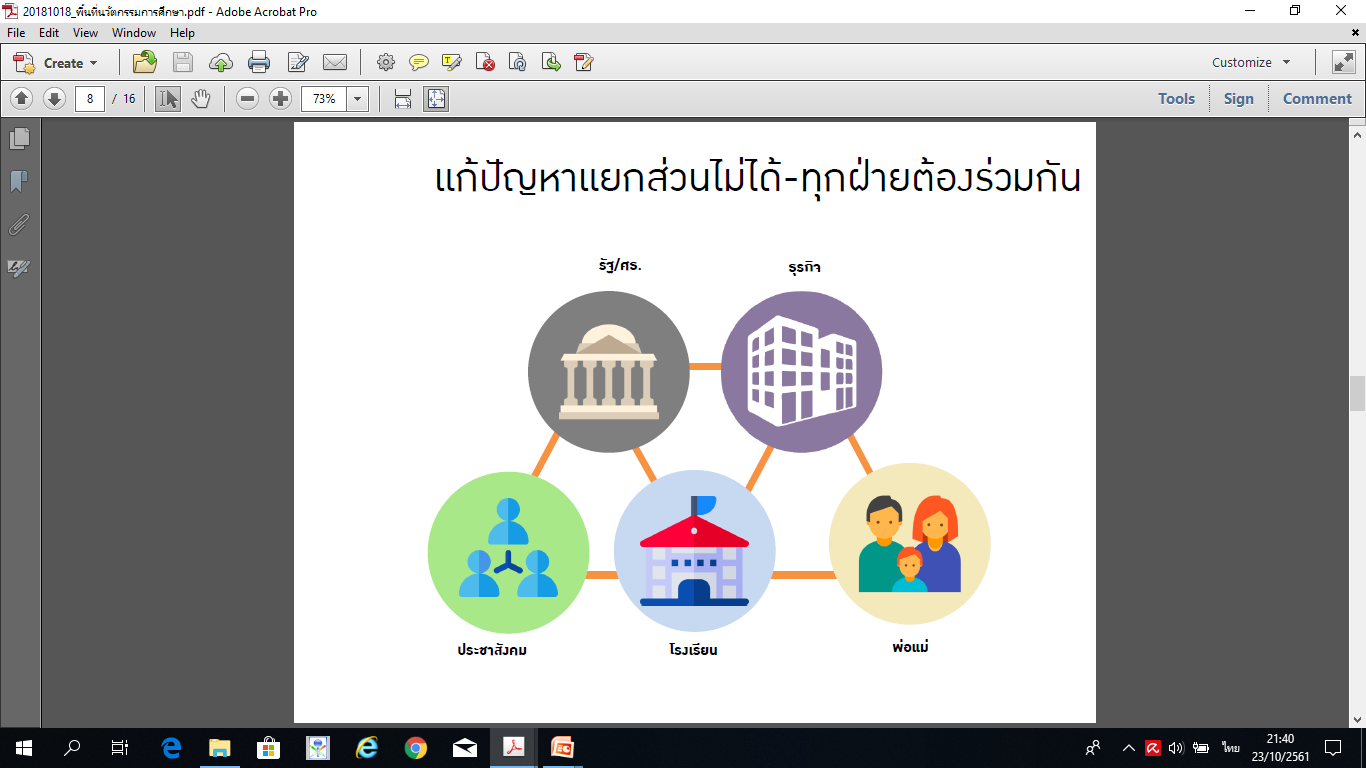 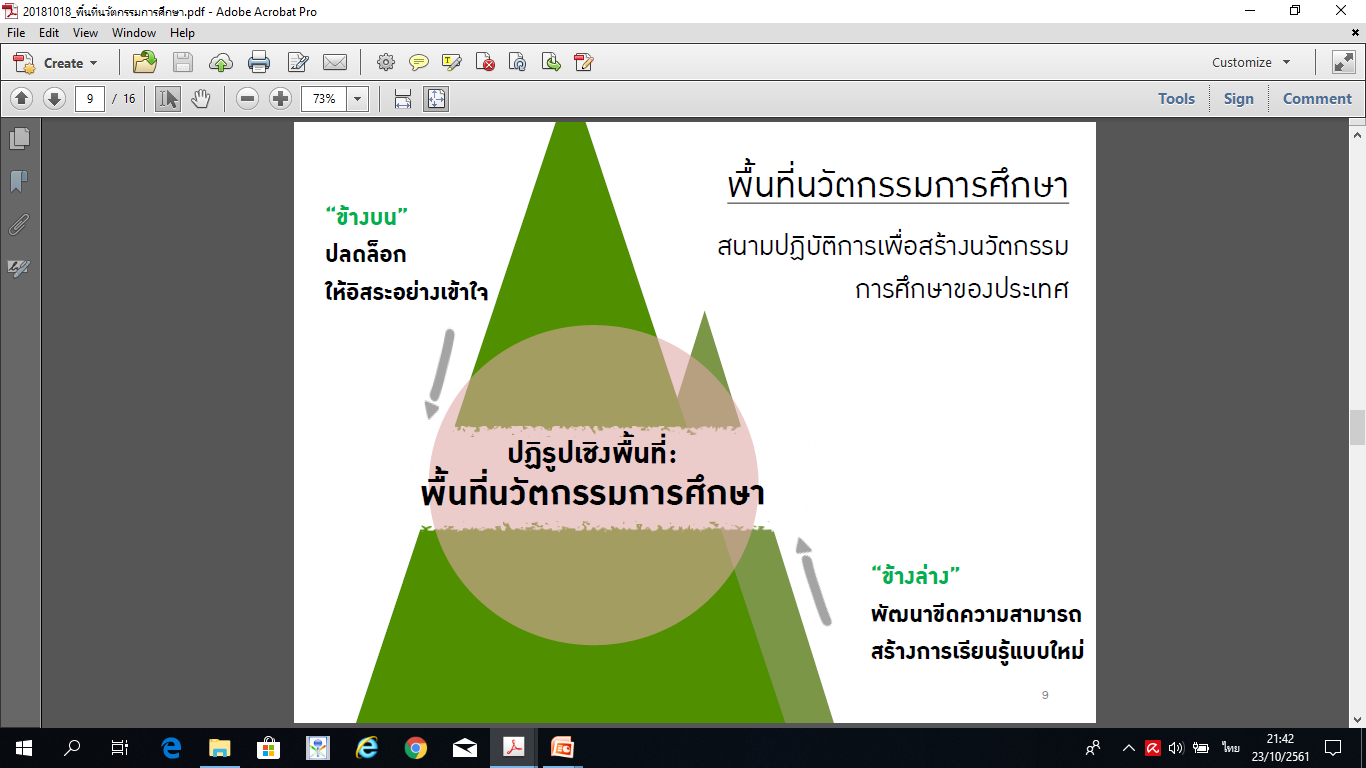 ความเป็นมา
การจัดตั้งพื้นที่นวัตกรรมการศึกษา
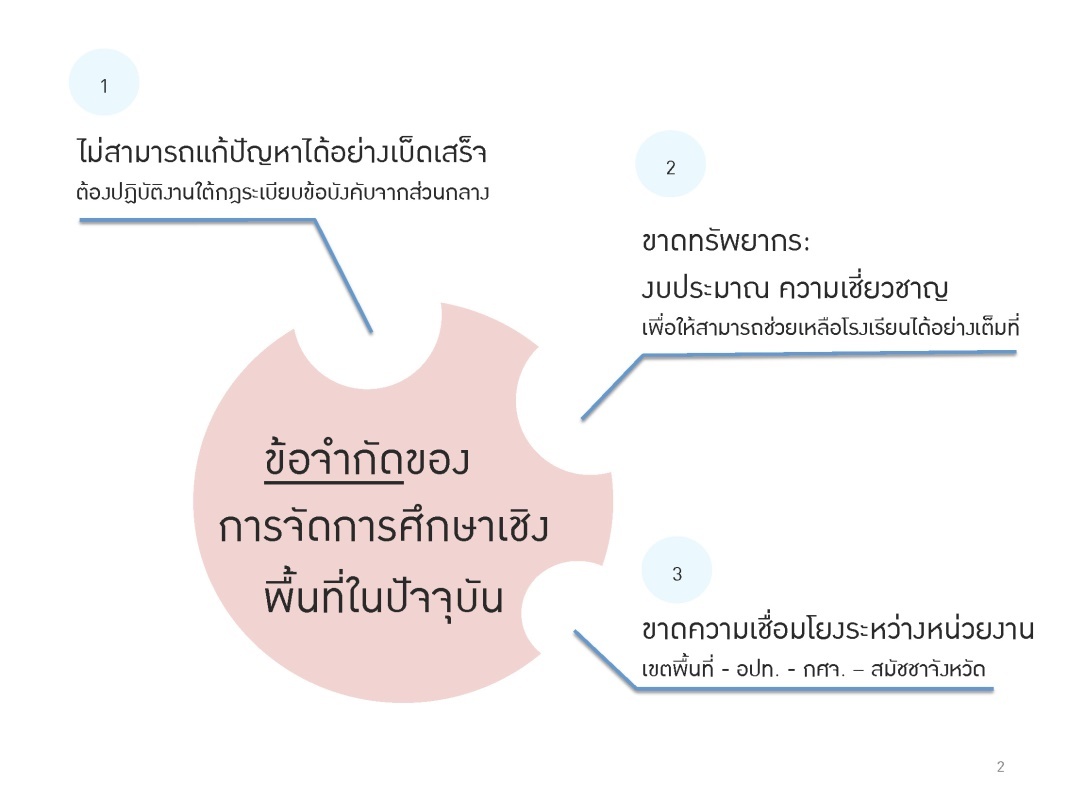 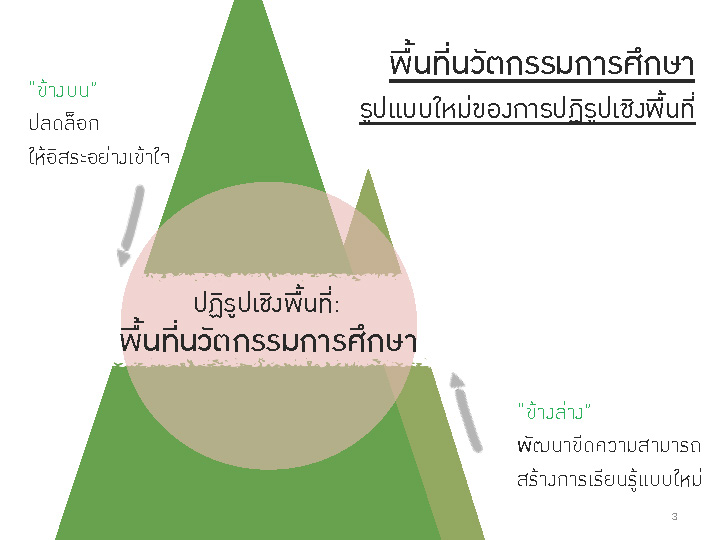 ภาคีเพื่อการศึกษาไทย (Thailand Education Partnership: TEP) 
เสนอให้พื้นที่นวัตกรรมการศึกษา เป็นพื้นที่ปฏิรูป ค้นหานวัตกรรมที่มีอยู่ ทดลองนวัตกรรม พัฒนาขีดความสามารถ วัดประเมิน ถอดบทเรียน และจัดทำข้อเสนอนโยบายต่อรัฐบาลเพื่อขยายผลระดับประเทศ
สภาการศึกษา 
มีมติเห็นชอบในหลักการให้จัดตั้งพื้นที่นวัตกรรมการศึกษา  ให้ สพฐ.พิจารณารับเป็นโครงการตามนโยบายและดำเนินการ เมื่อ 9 พ.ค. 2561
สพฐ. 
ขับเคลื่อนนโยบาย
พื้นที่นวัตกรรมการศึกษา
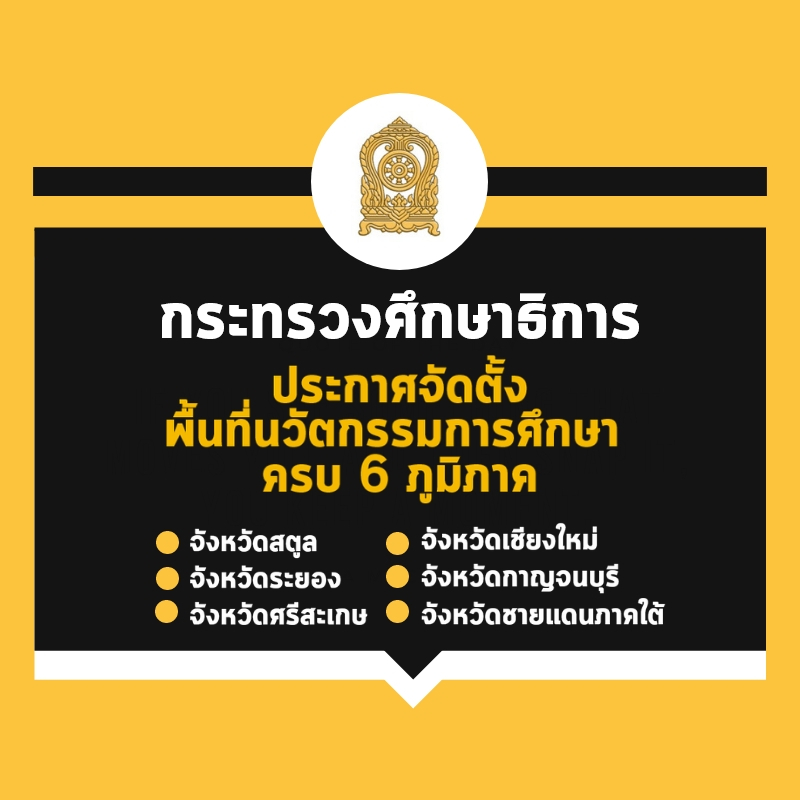 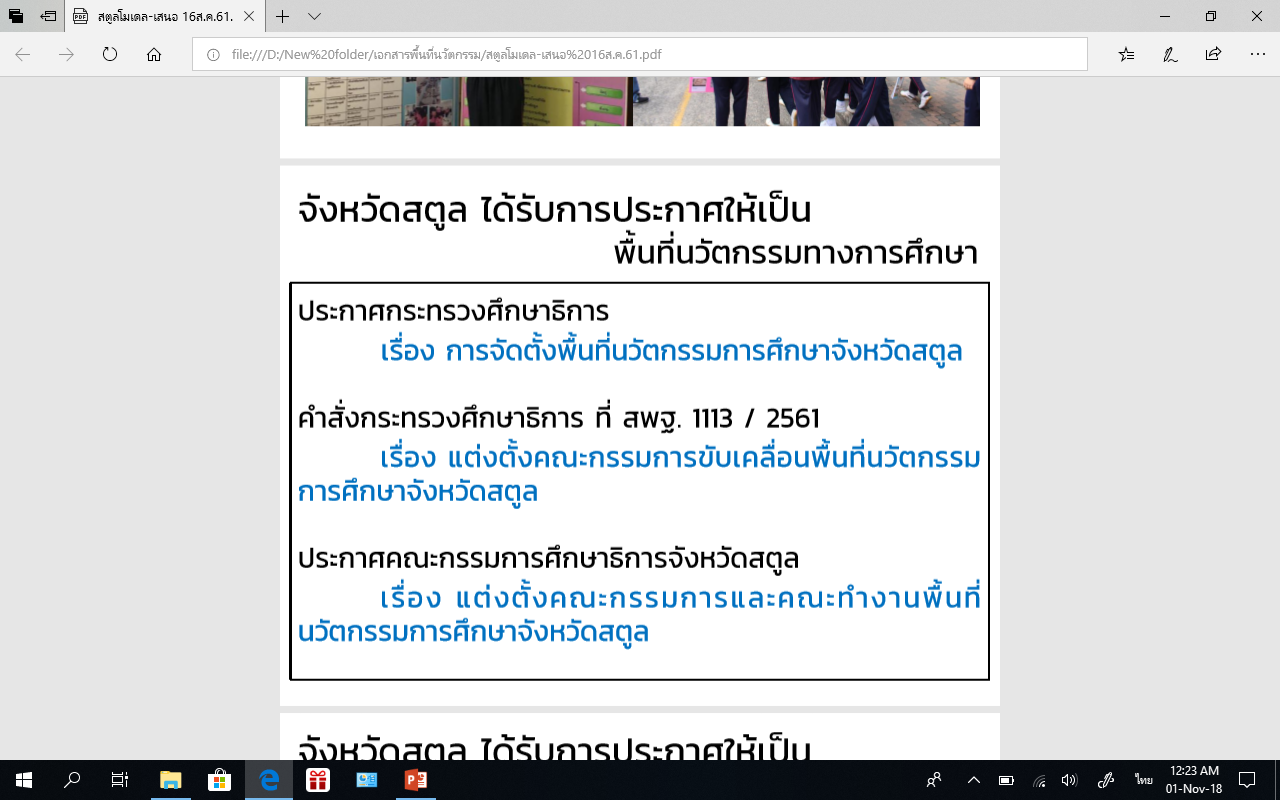 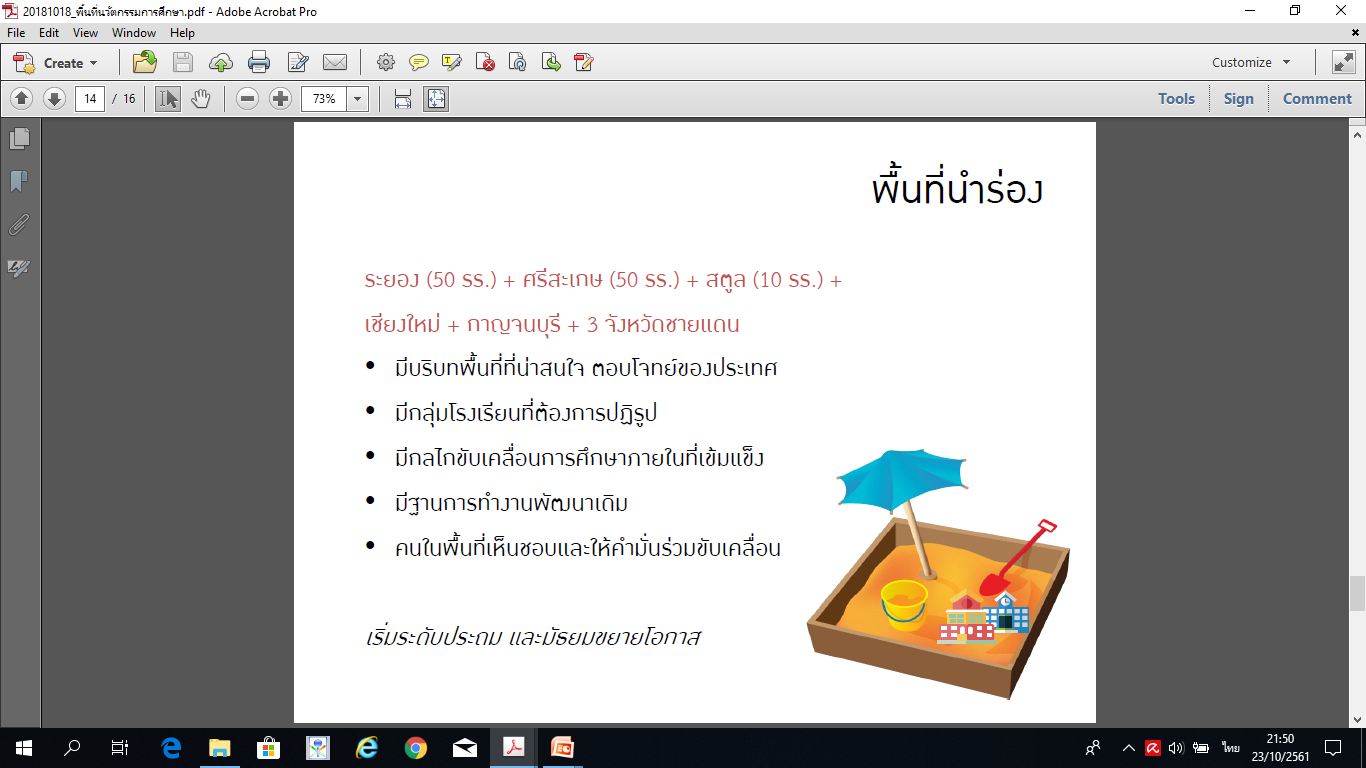 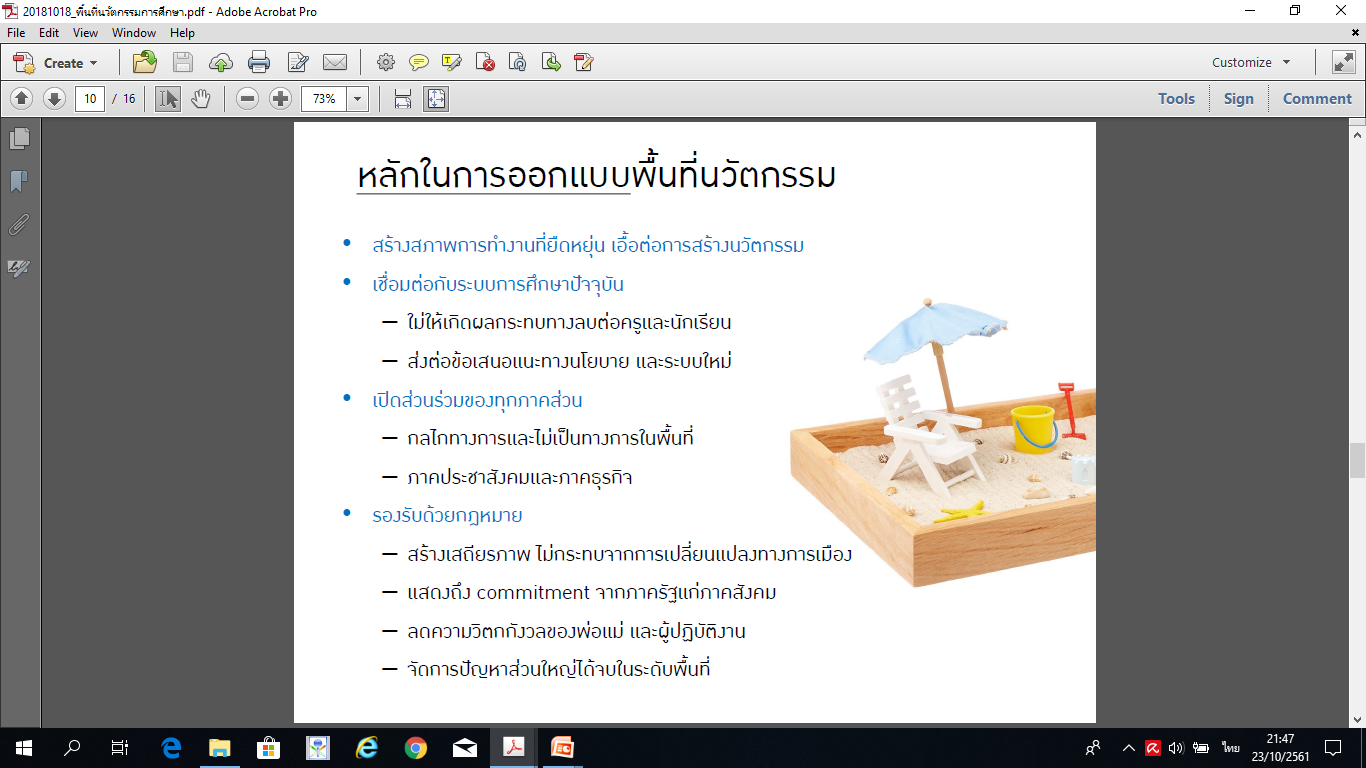 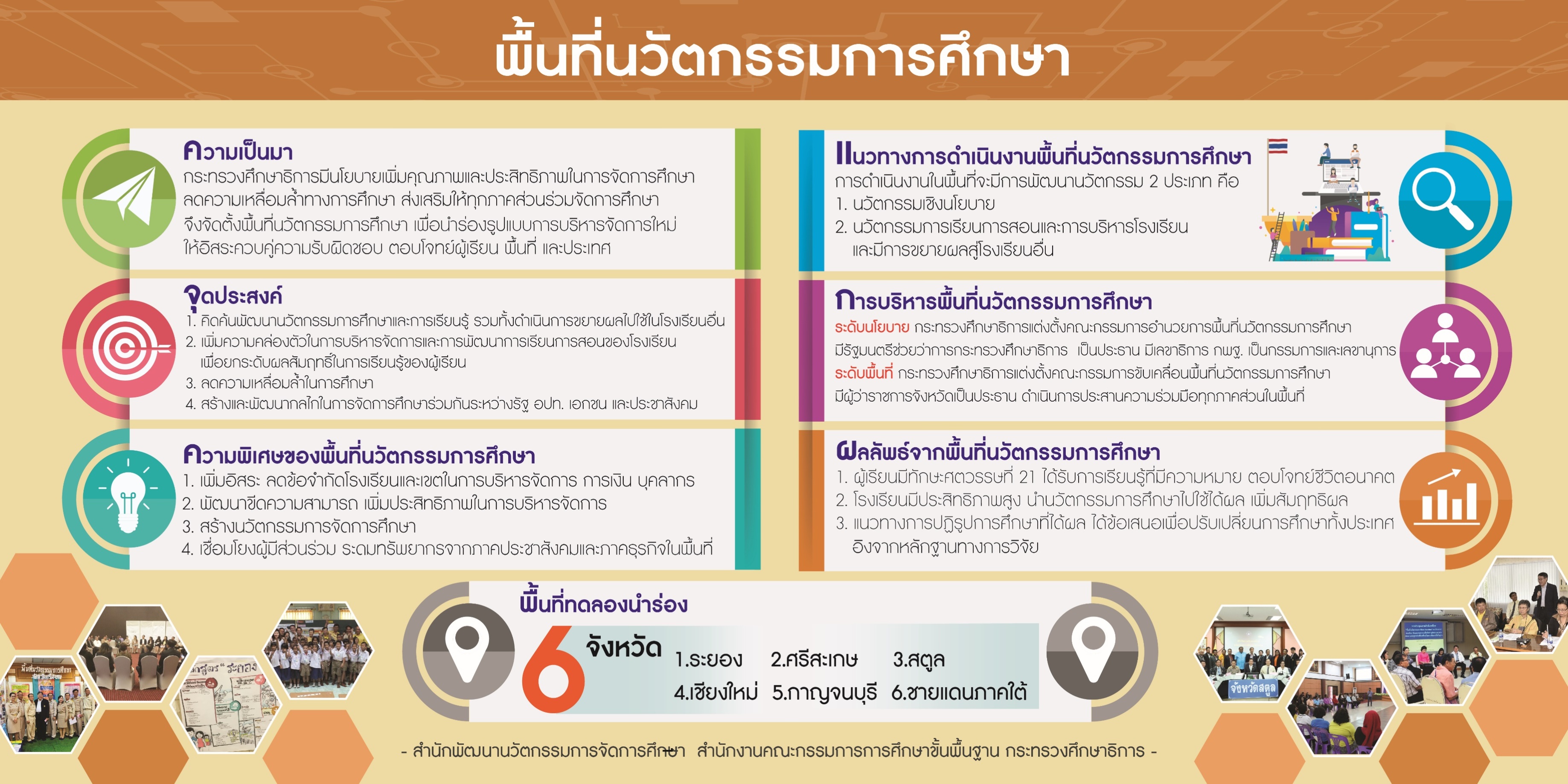 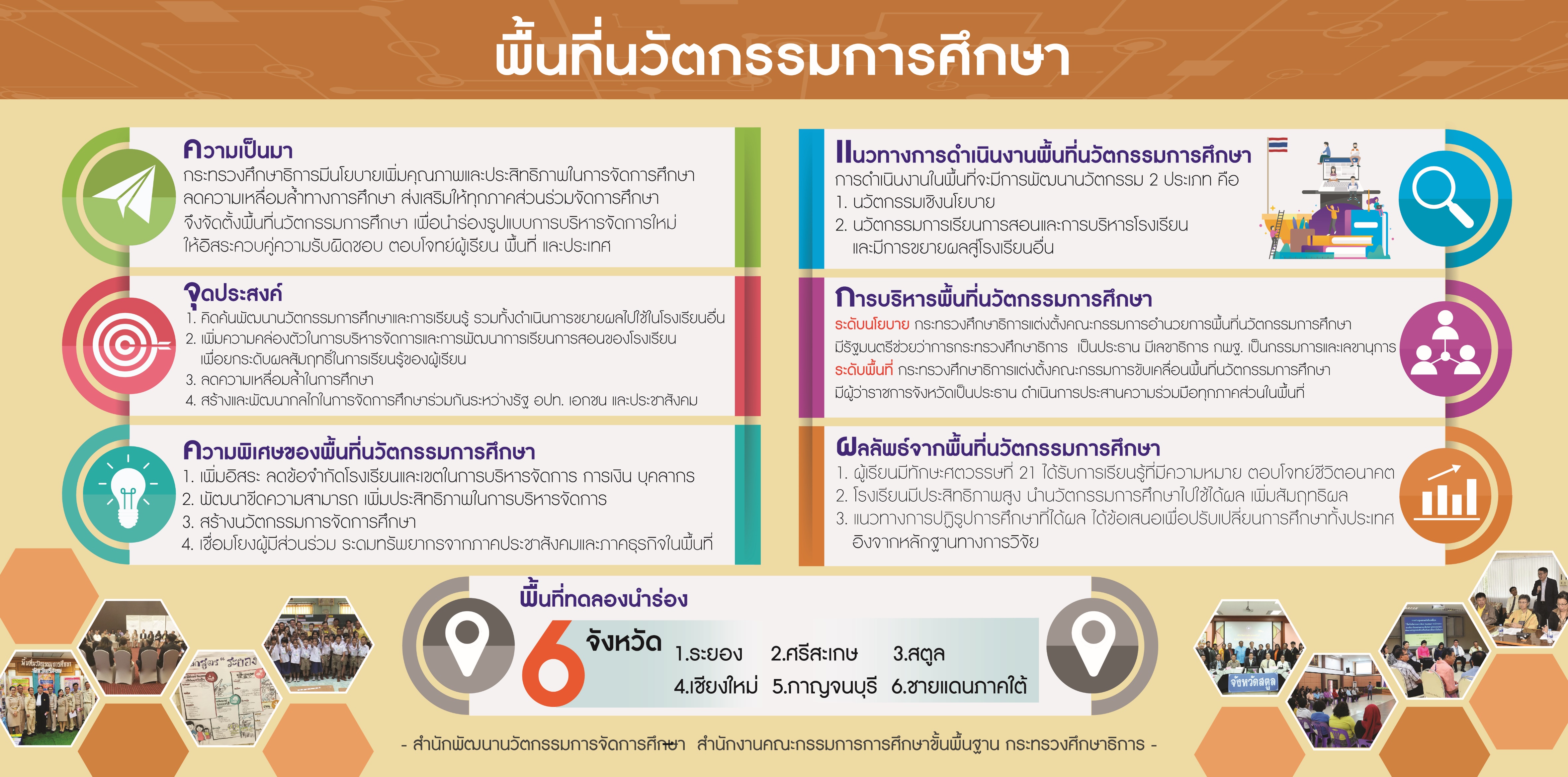 นวัตกรรมเชิงนโยบาย>ลดข้อจำกัด เพิ่มความอิสระ
หลักสูตรยืดหยุ่น โครงสร้างเวลาเรียน สื่อ หนังสือเรียน
การจัดสรรงบประมาณ แบบBlock Grant ตามความต้องการและบริบทพื้นที่ 
การบริหารบุคคลเช่น อัตรากำลัง การคัดเลือกและพัฒนาครู วิทยฐานะ ฯลฯ
ฯลฯ
นวัตกรรมการเรียนการสอน>เห็นผล ขยายต่อ
 โรงเรียนที่มีนวัตกรรมเป็นActive Learning 
โรงเรียนที่พร้อมรับนวัตกรรมที่เป็น Active Learning
ผู้บริหารมีใจ พร้อมเปลี่ยนแปลง และครูพร้อมปรับเปลี่ยนเรียนรู้ และ   
     ลงมือทำ
 รูปแบบการบริหารจัดการแบบมีส่วนร่วม
ฯลฯ
17
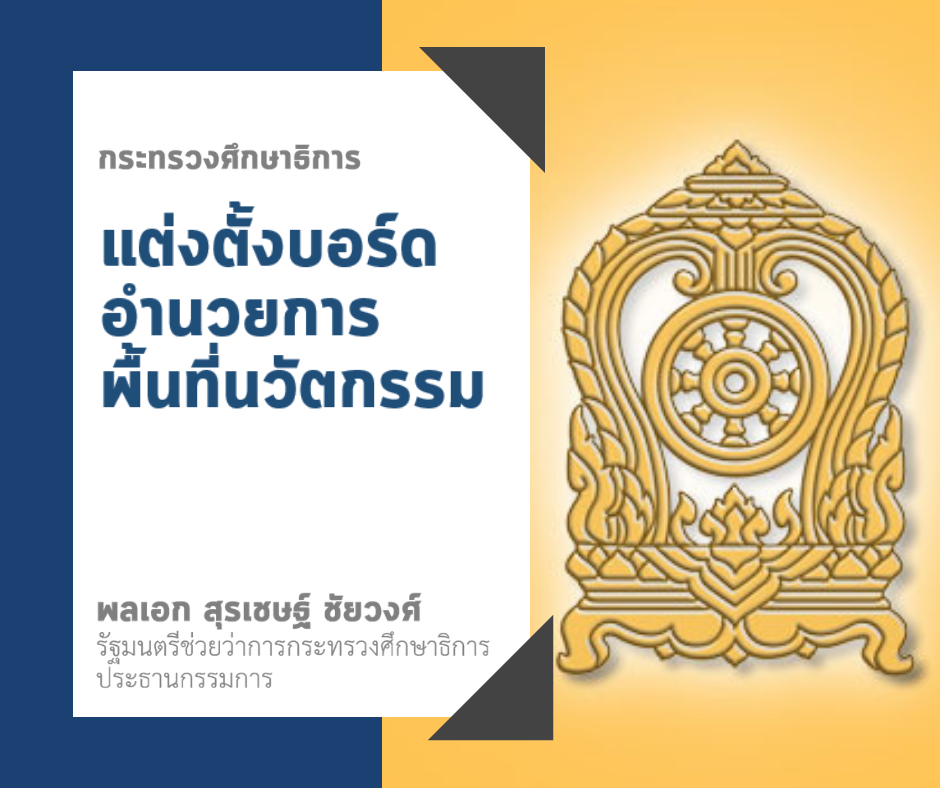 องค์ประกอบ
รัฐมนตรีช่วยว่าการกระทรวงศึกษาธิการ (พลเอกสุรเชษฐ์ ชัยวงศ์)    ประธานกรรมการ
นายสมเกียรติ ตั้งกิจวานิชย์			              รองประธานกรรมการ
เลขาธิการสภาการศึกษา						  กรรมการ
เลขาธิการคณะกรรมการข้าราชการครูและบุคลากรทางการศึกษา		  กรรมการ
ผู้แทนสำนักงานคณะกรรมการพัฒนาระบบราชการ 			  กรรมการ
ผู้แทนกรมบัญชีกลาง						  กรรมการ
ผู้แทนสำนักงบประมาณ						  กรรมการ
รองศาสตราจารย์ประวิต เอราวรรณ์ 				  กรรมการ
รองศาสตราจารย์ปัทมาวดี โพชนุกูล				  กรรมการ
รองศาสตราจารย์ประภาภัทร นิยม					  กรรมการ
นางปิยาภรณ์ มัณฑะจิตร						  กรรมการ
ผู้แทนภาคีในจังหวัดระยอง ศรีสะเกษ สตูลเชียงใหม่ กาญจนบุรี และจังหวัดชายแดนภาคใต้  จังหวัดละ 3 คน		  กรรมการ
เลขาธิการคณะกรรมการการศึกษาขั้นพื้นฐาน 	           กรรมการและเลขานุการ 
ผู้อำนวยการสำนักพัฒนานวัตกรรมการจัดการศึกษา      กรรมการและผู้ช่วยเลขานุการ
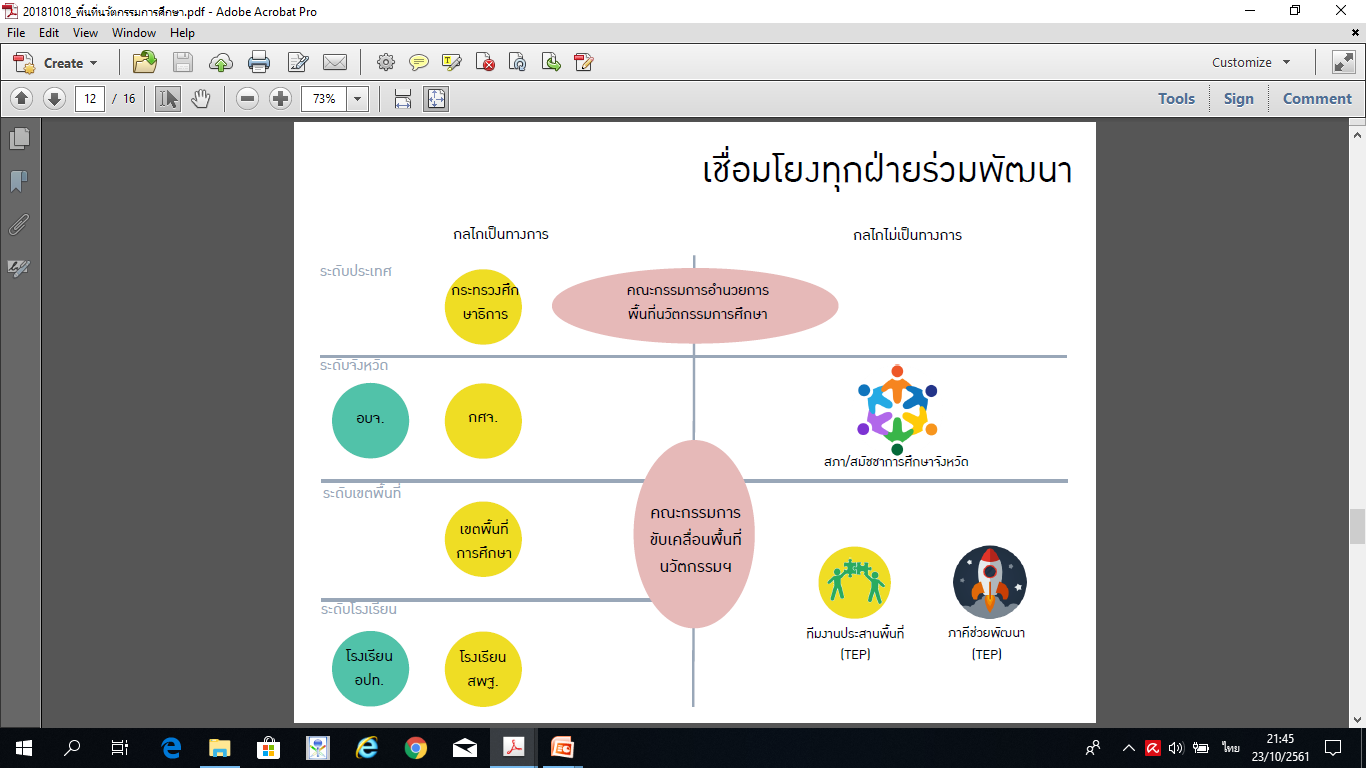 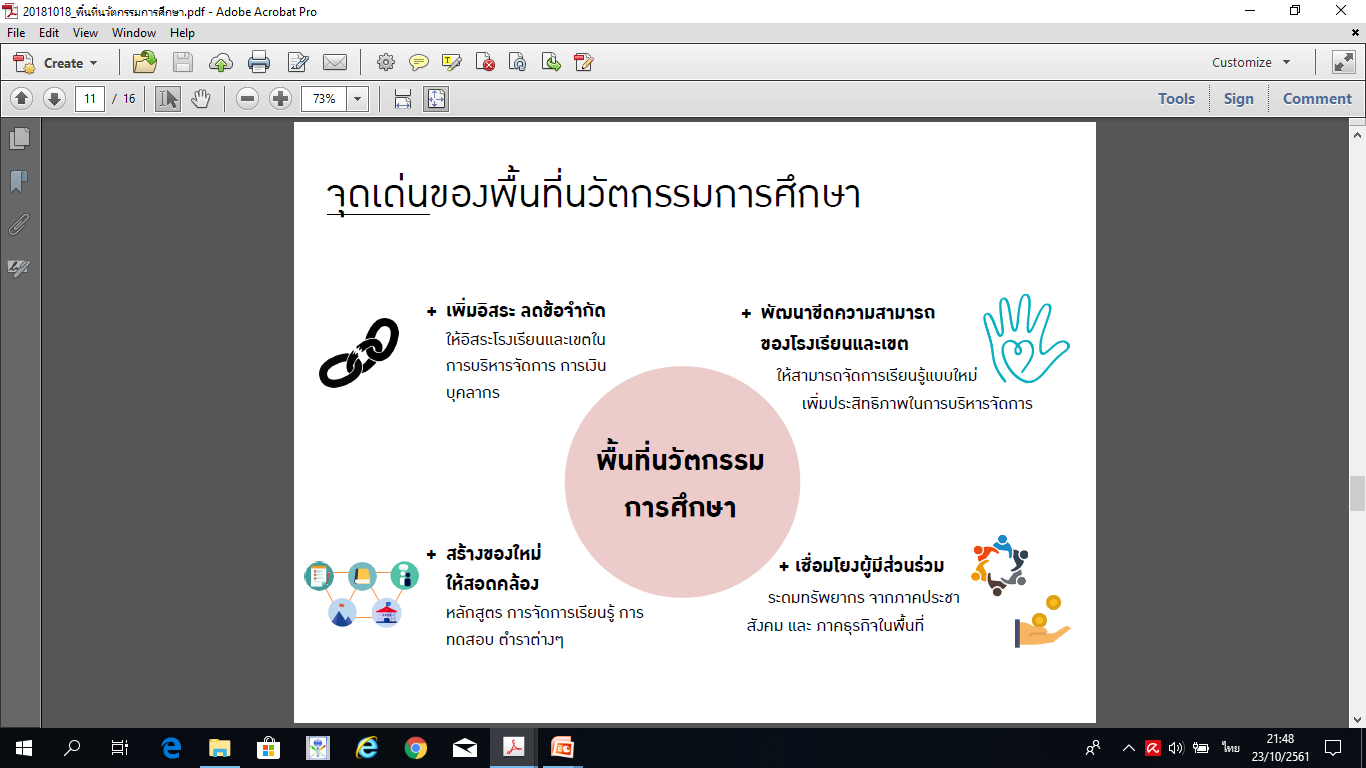 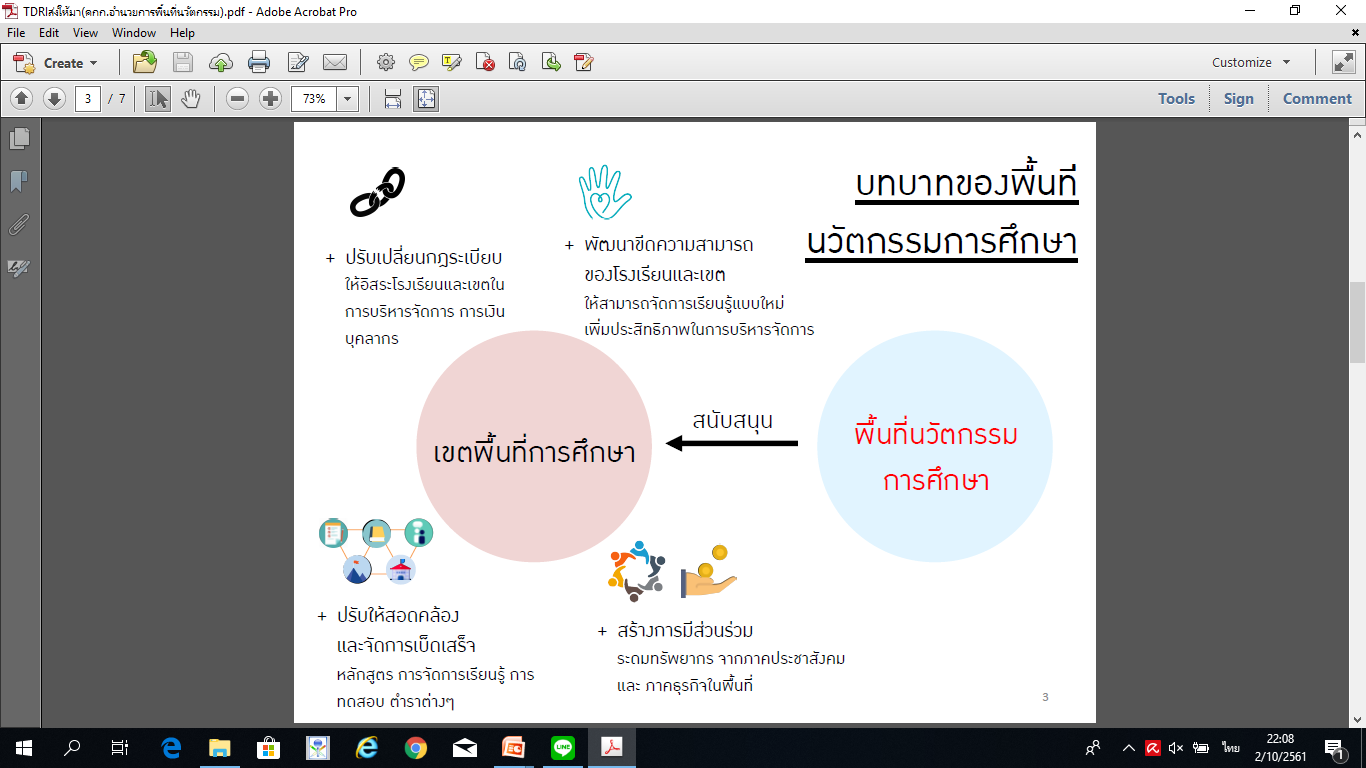 ผลลัพธ์จากพื้นที่นวัตกรรมการศึกษา
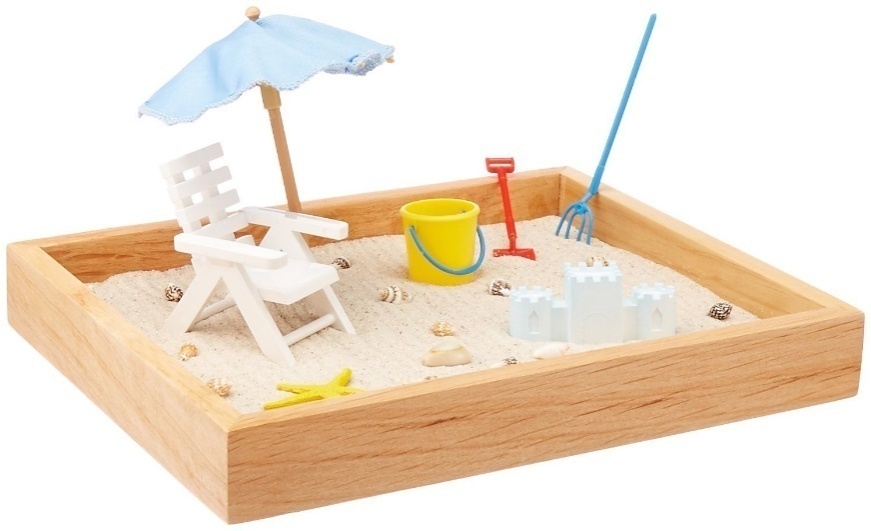 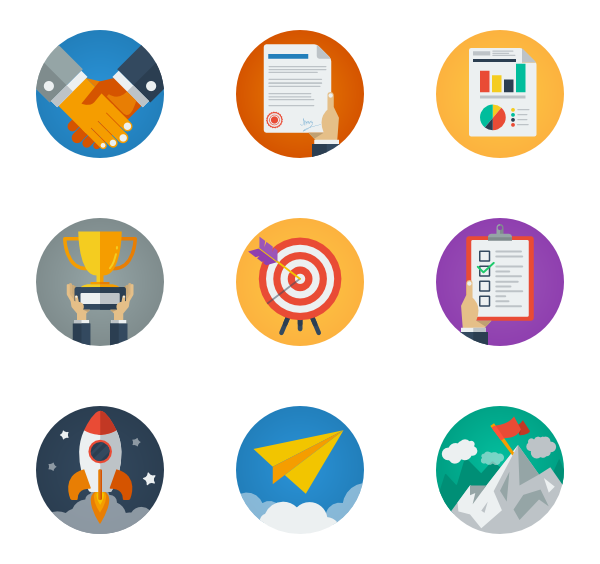 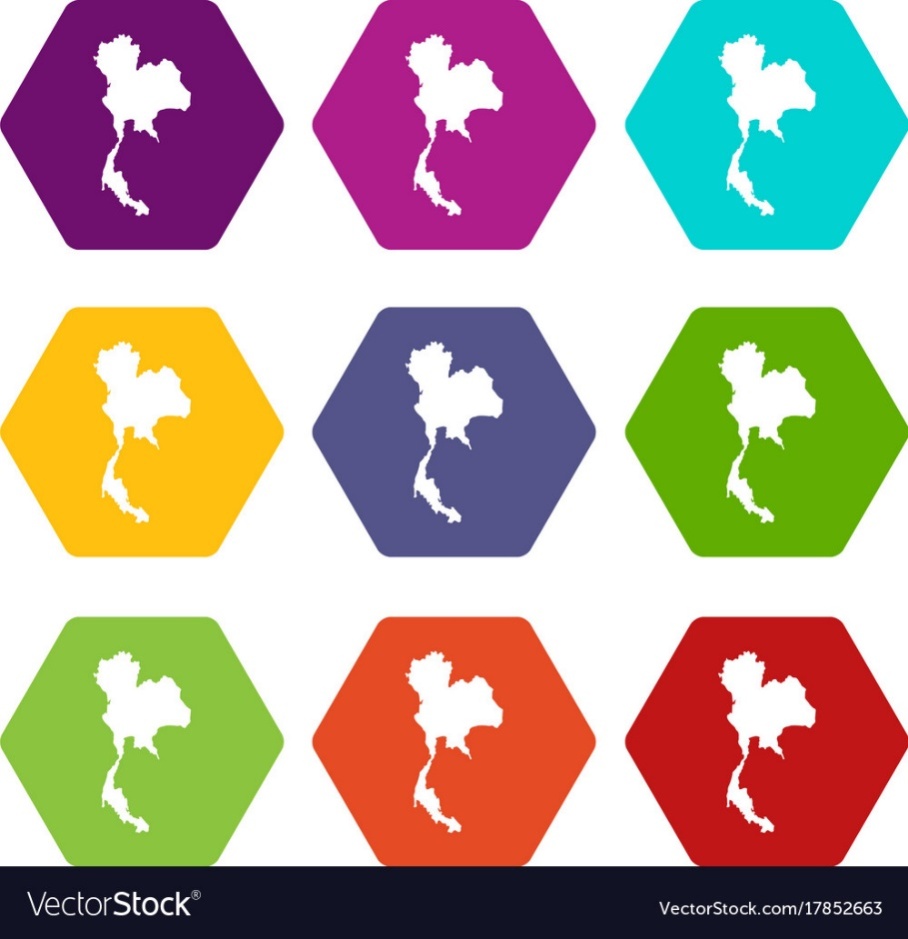 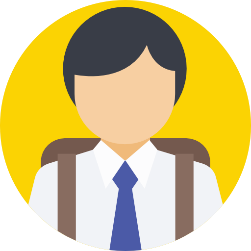 แนวทางการปฏิรูปที่ได้ผล
ข้อเสนอเพื่อปรับเปลี่ยนทั้งประเทศ
อิงจากหลักฐานทางการวิจัย
โรงเรียนมีประสิทธิภาพสูง
นำนวัตกรรมการศึกษาไปใช้ได้ผล
เพิ่มสัมฤทธิผลและลดความเหลื่อมล้ำ
เด็กมีทักษะศตวรรษที่ 21
ได้รับการเรียนรู้ที่มีความหมาย
ตอบโจทย์ชีวิตในอนาคต
23
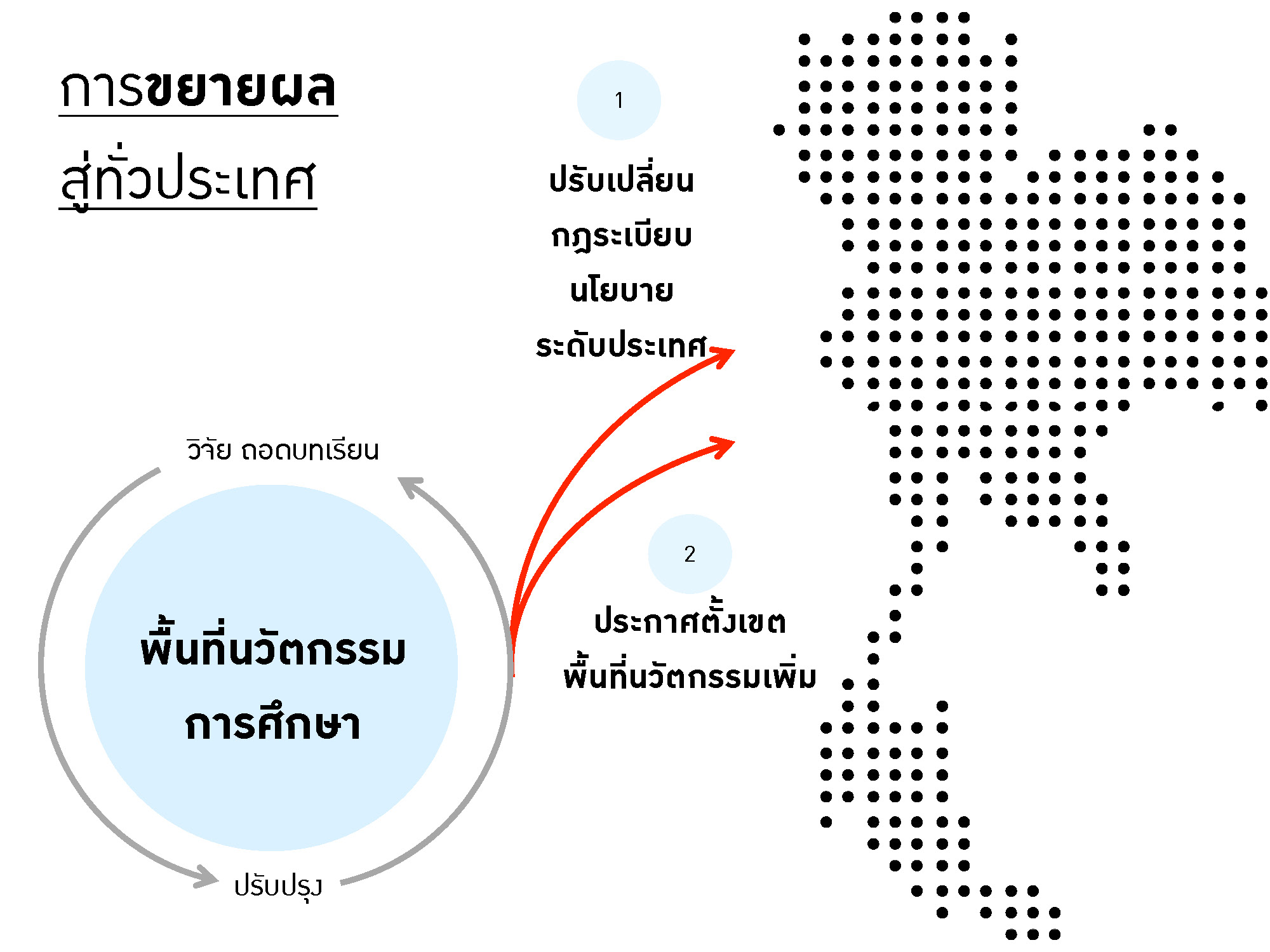 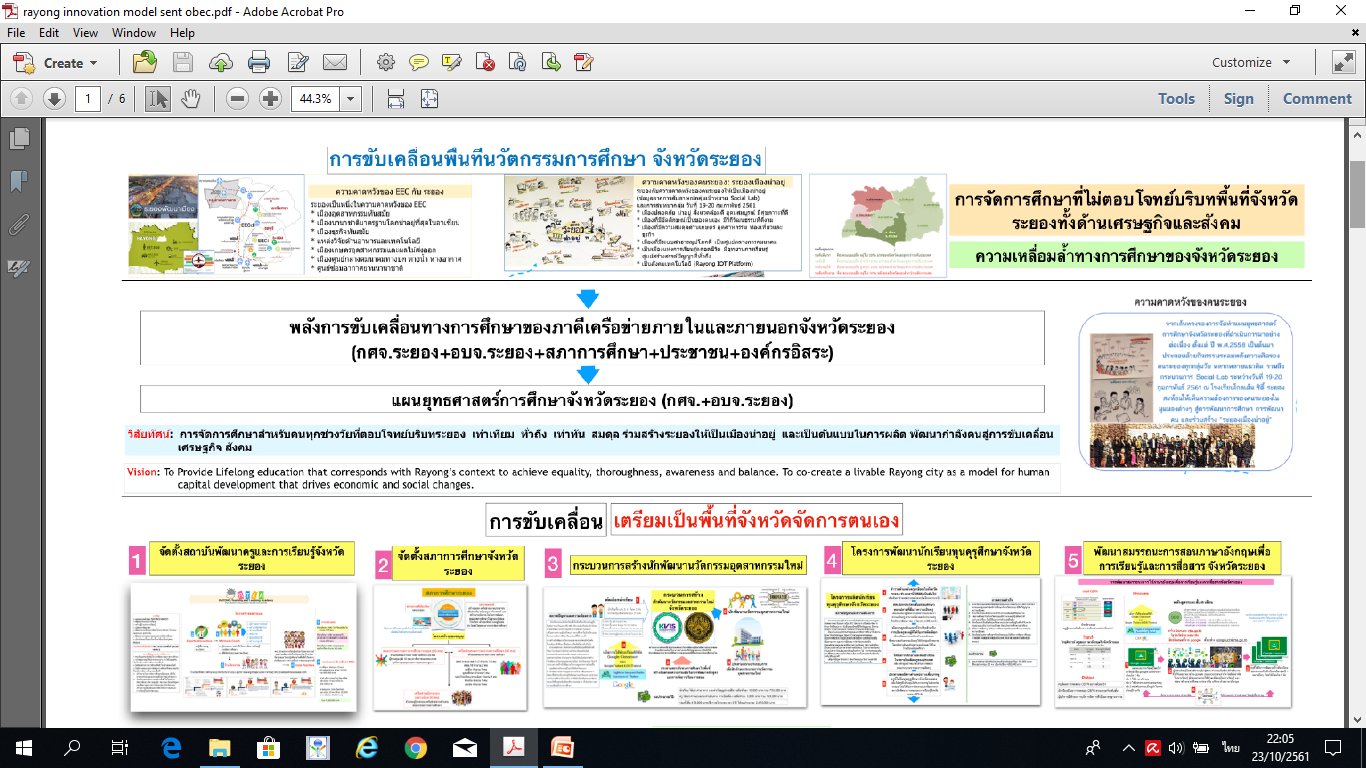 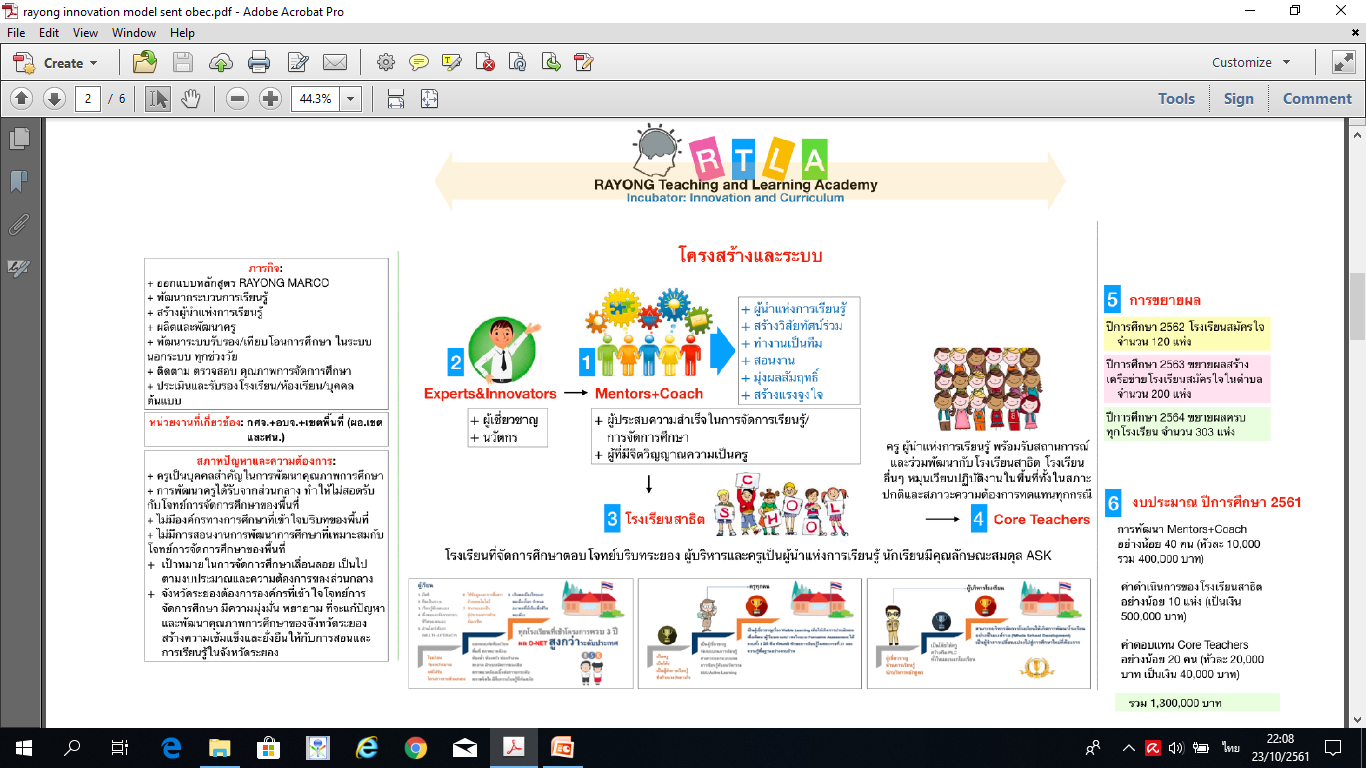 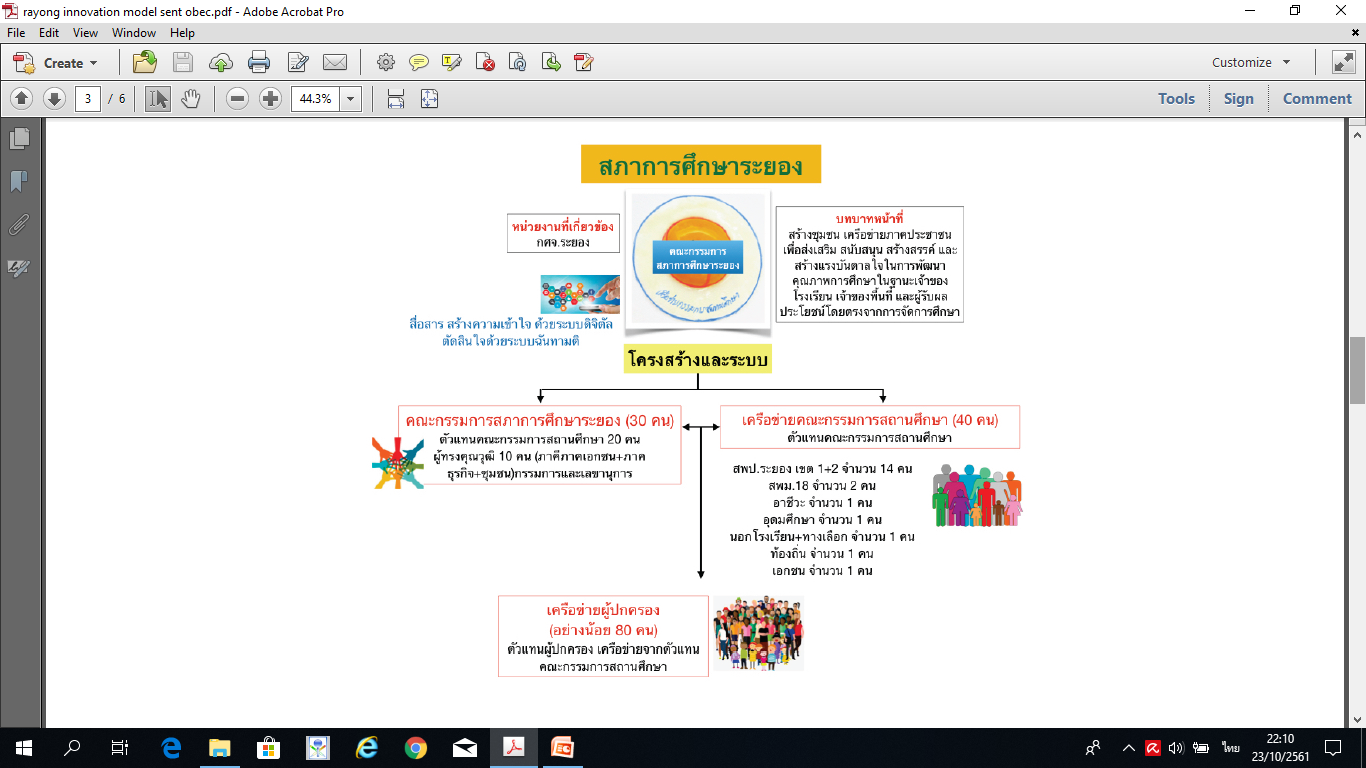 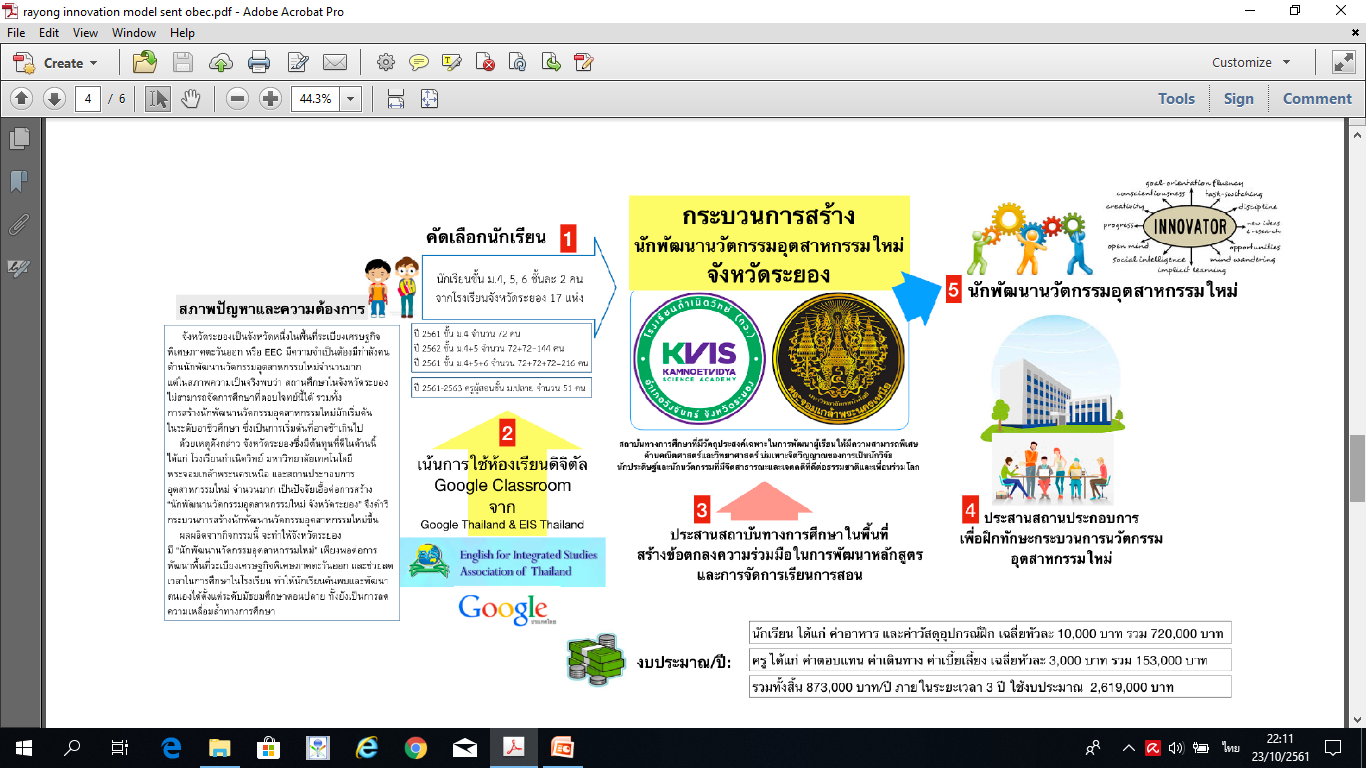 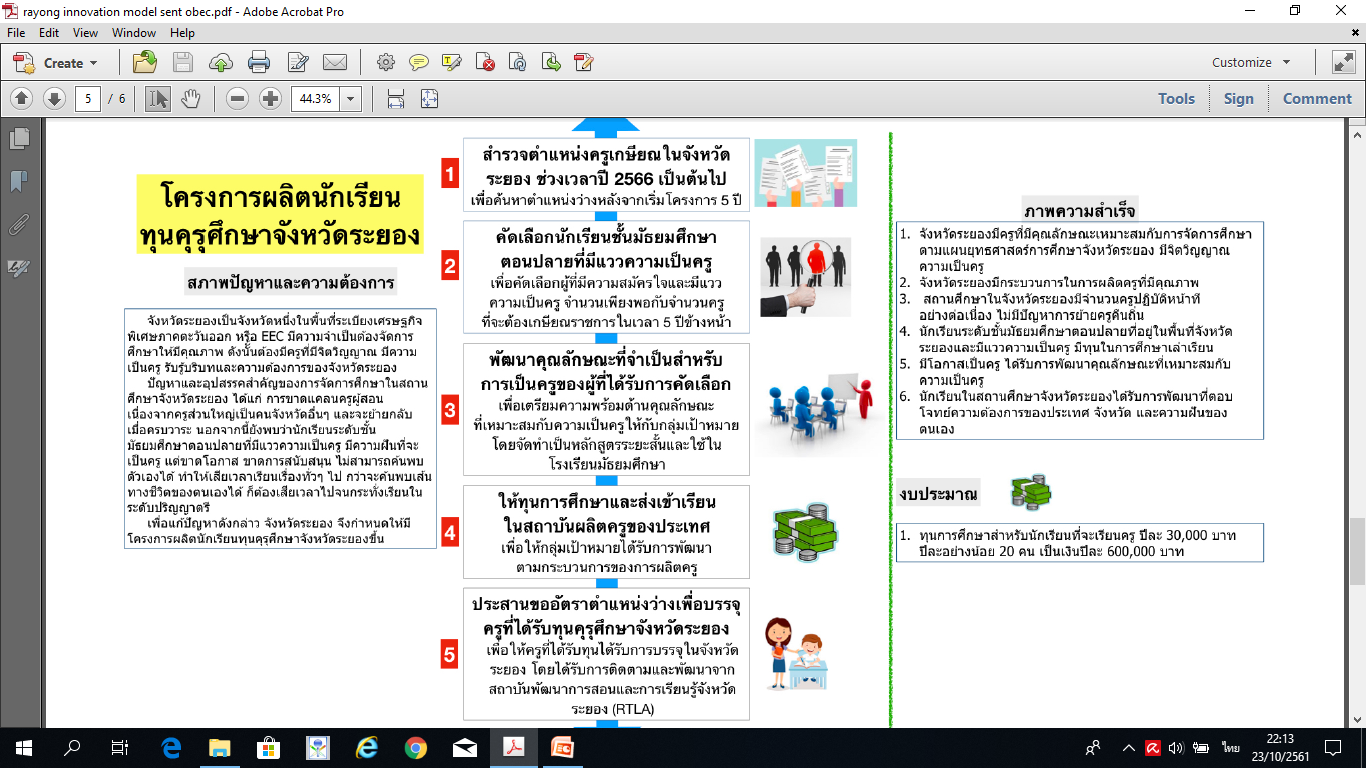 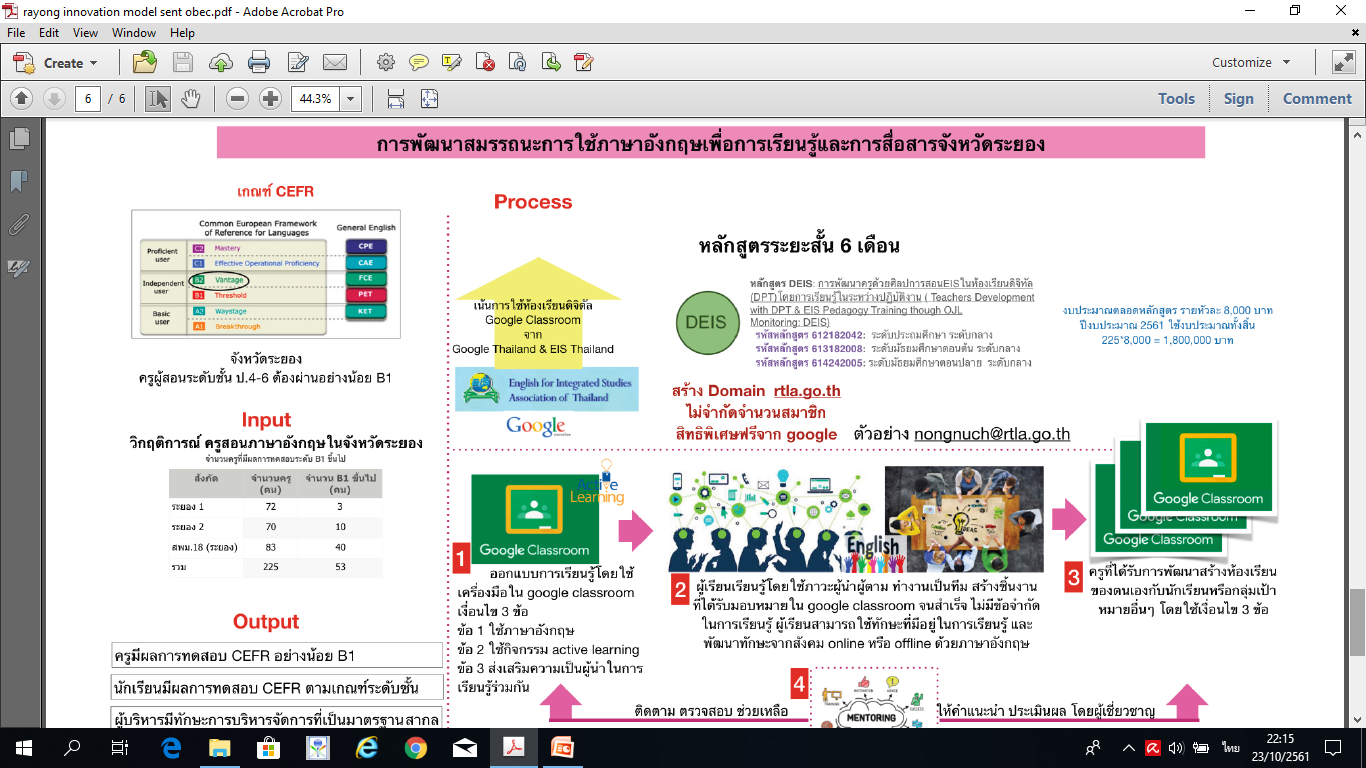 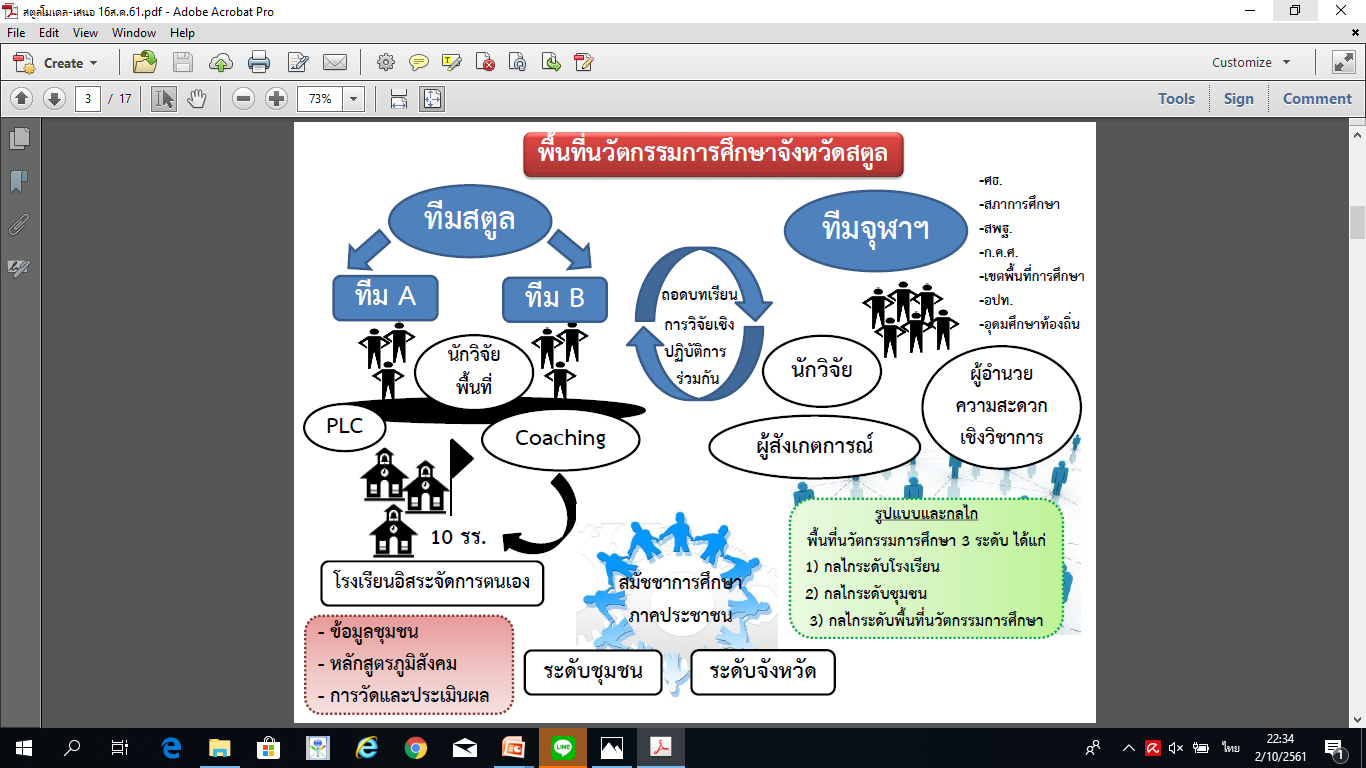 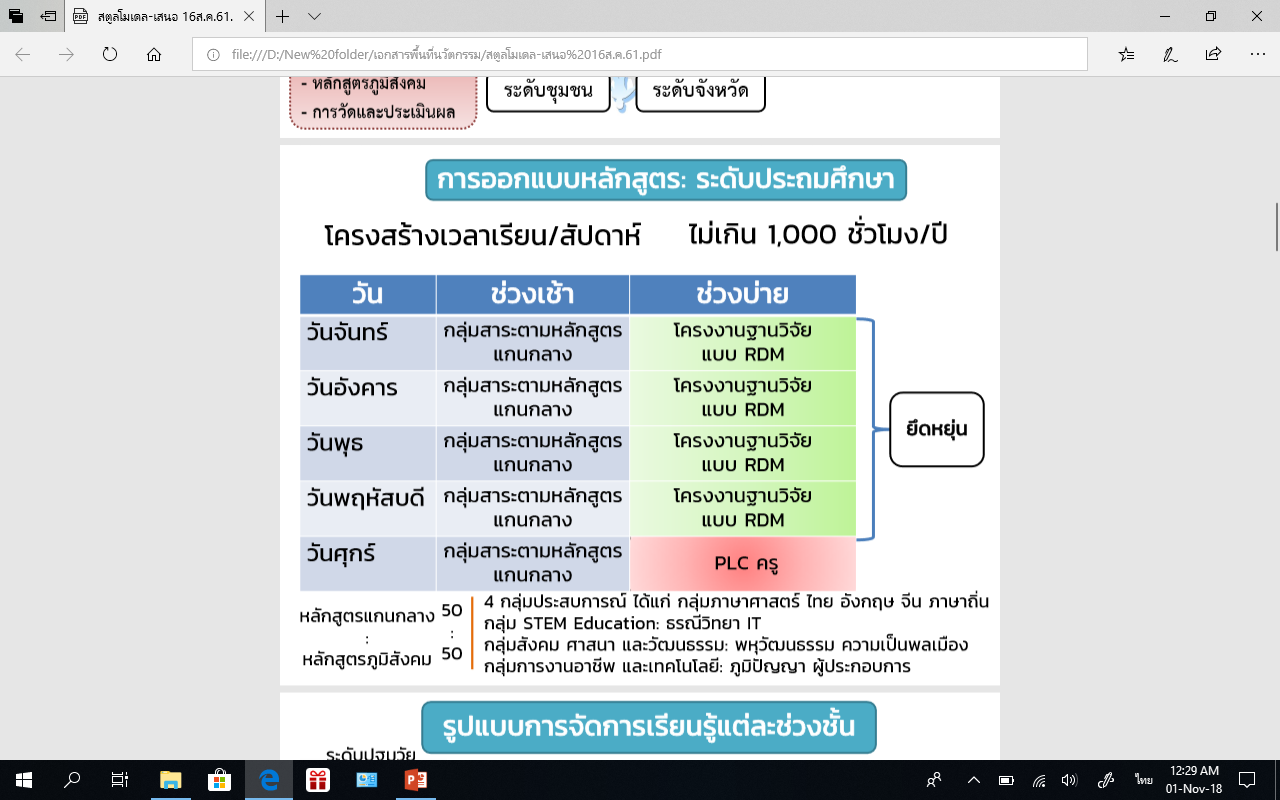 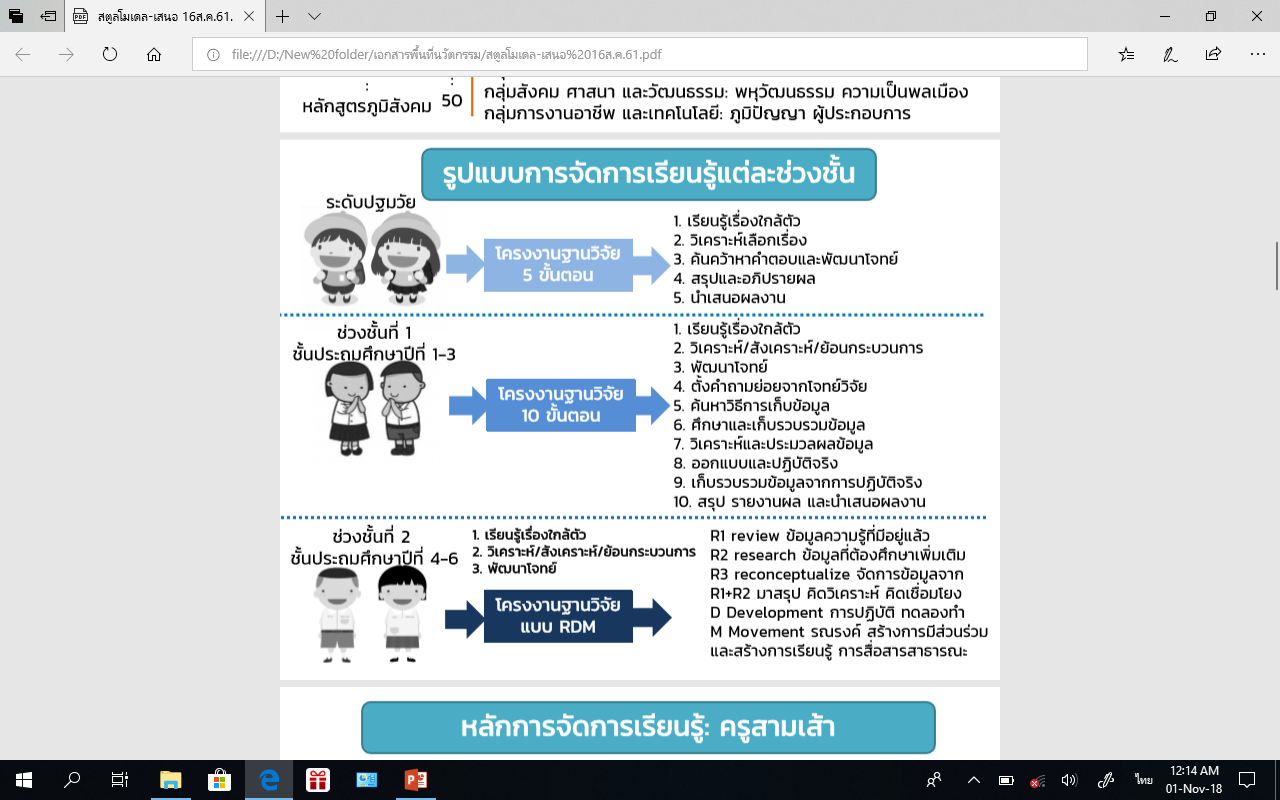 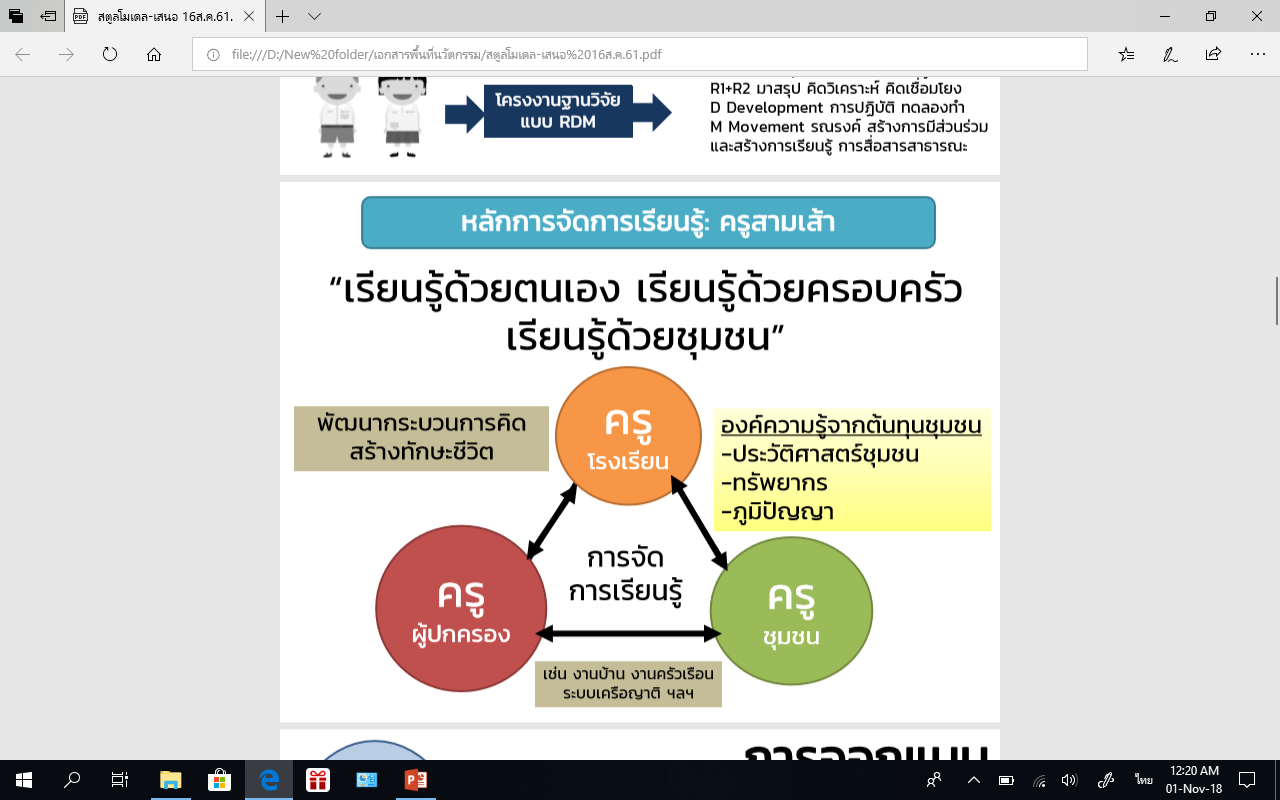 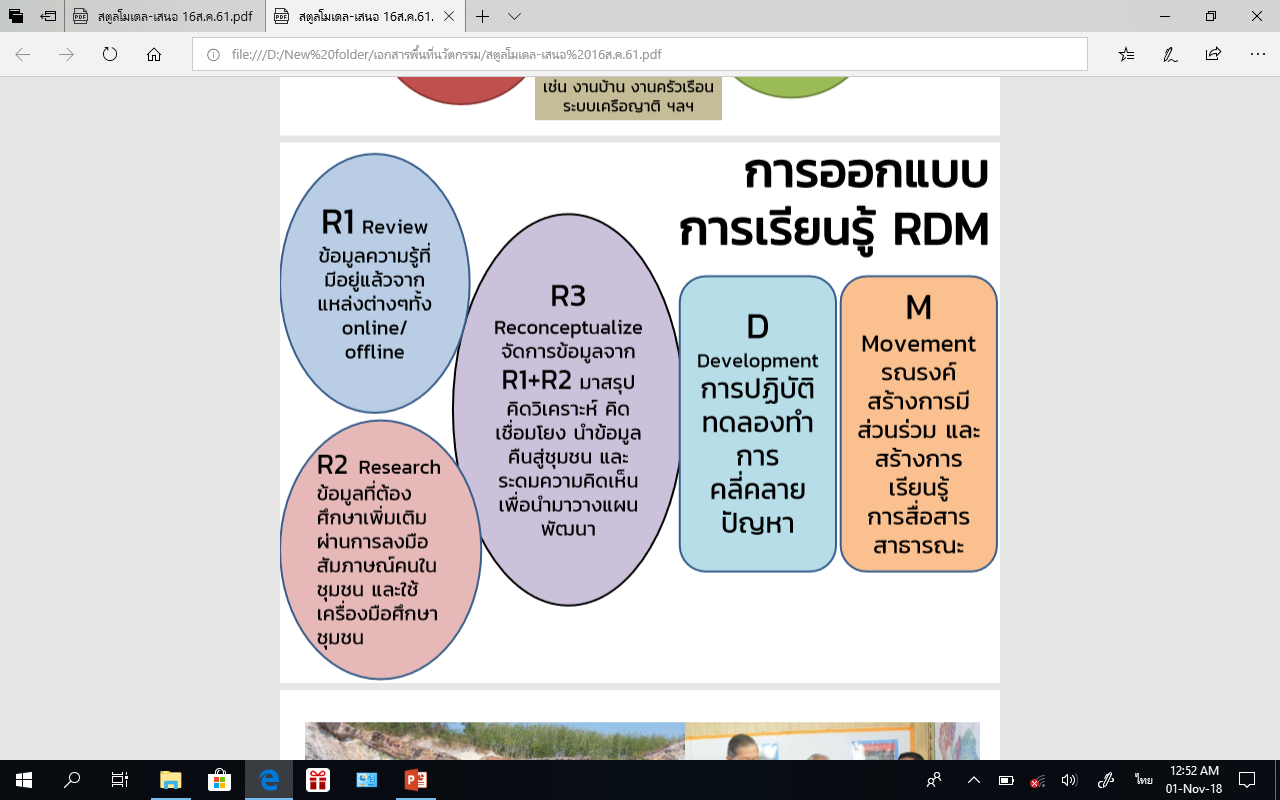 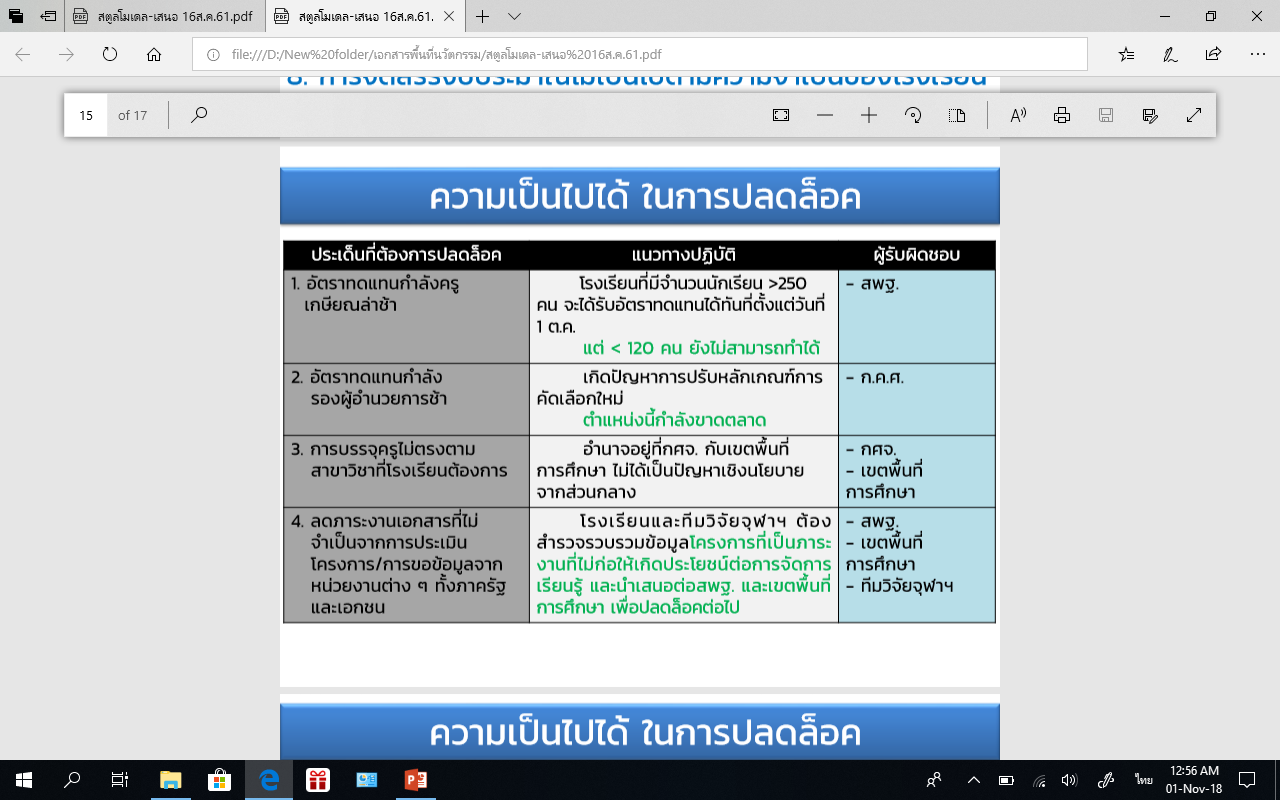 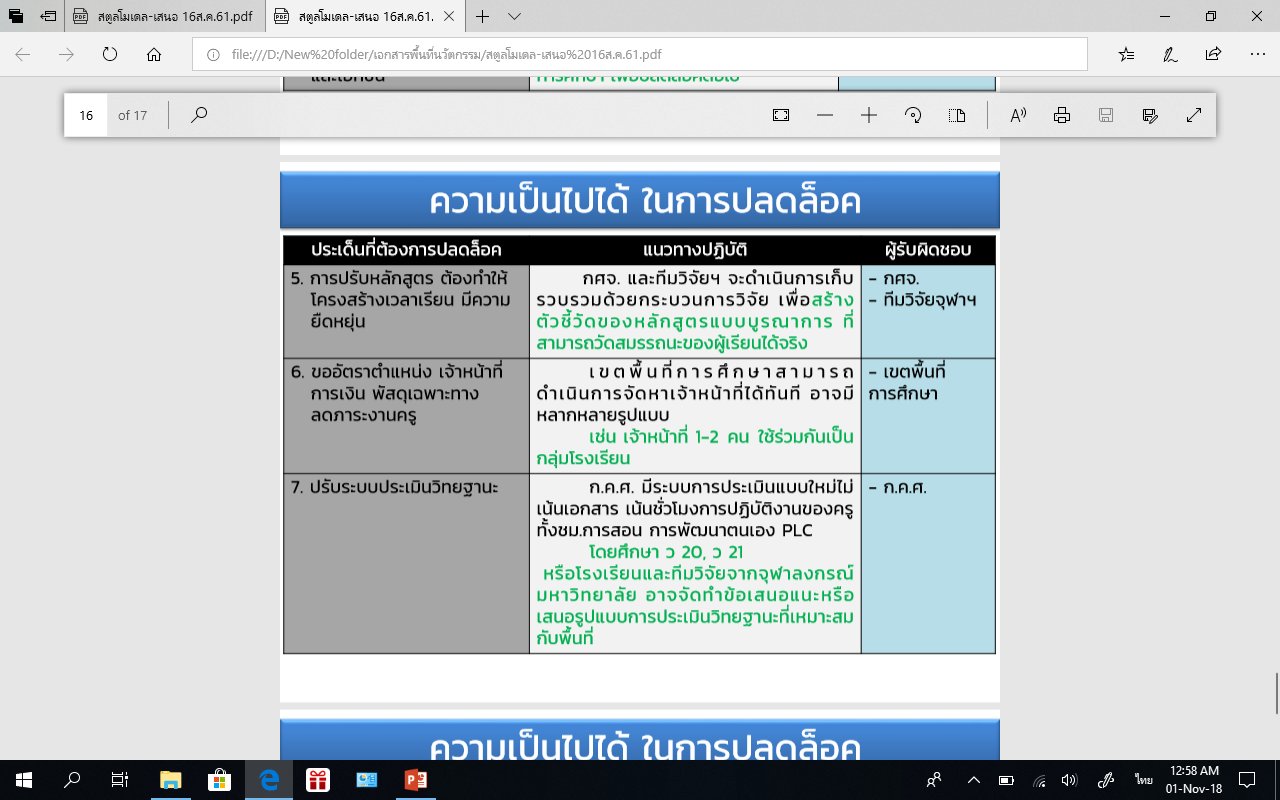 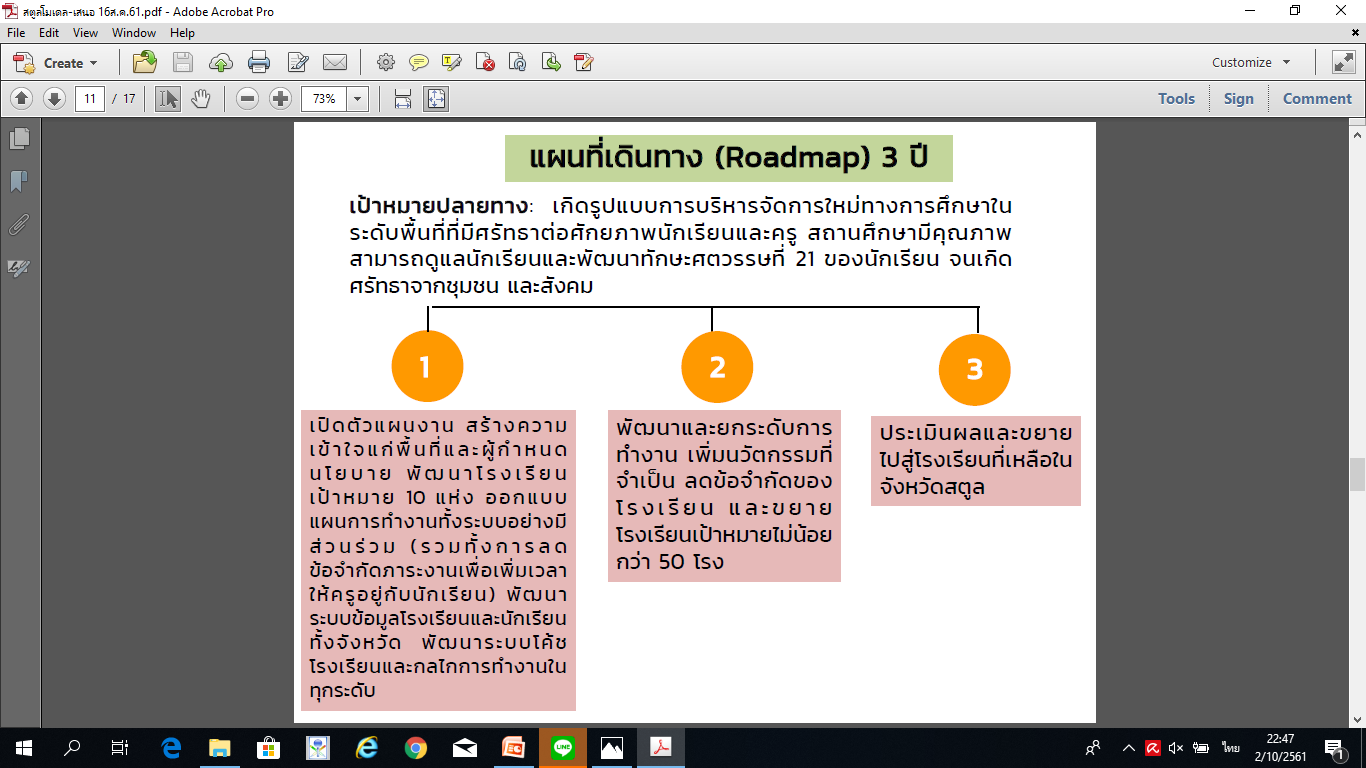 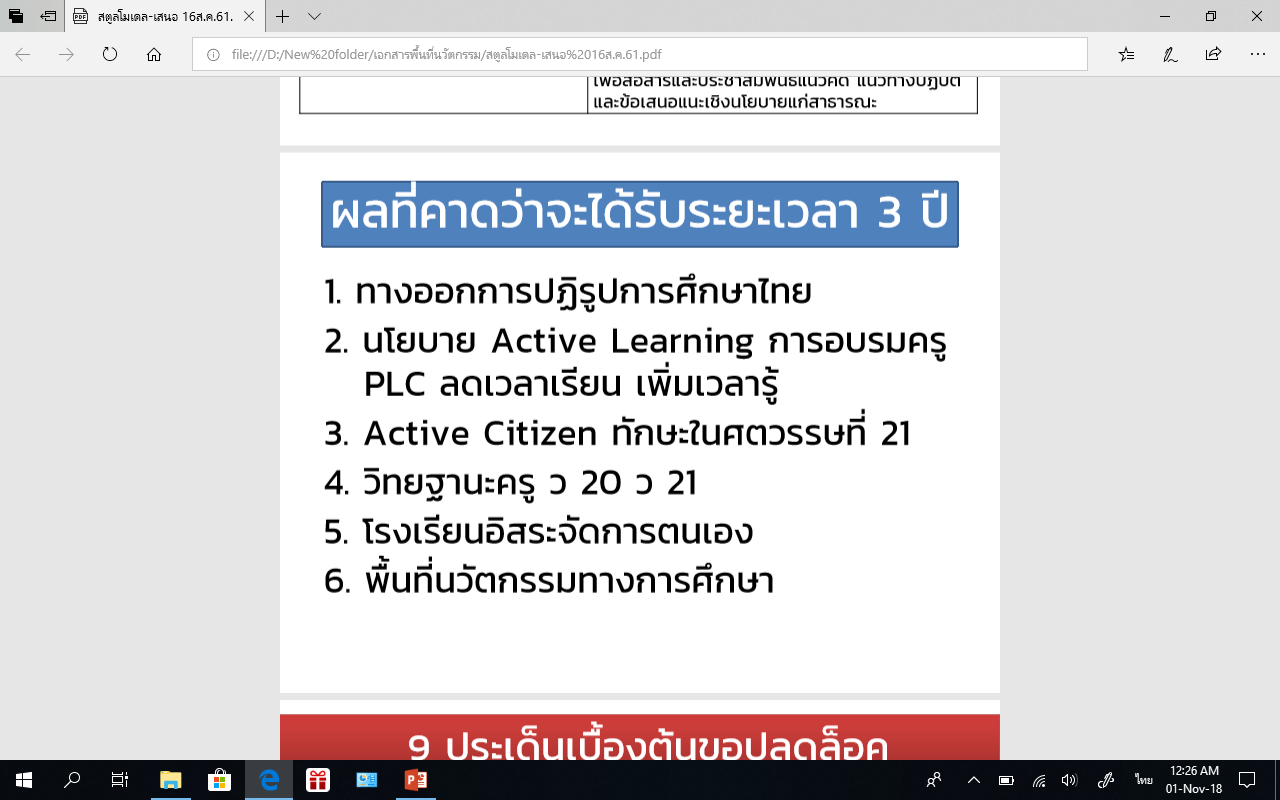 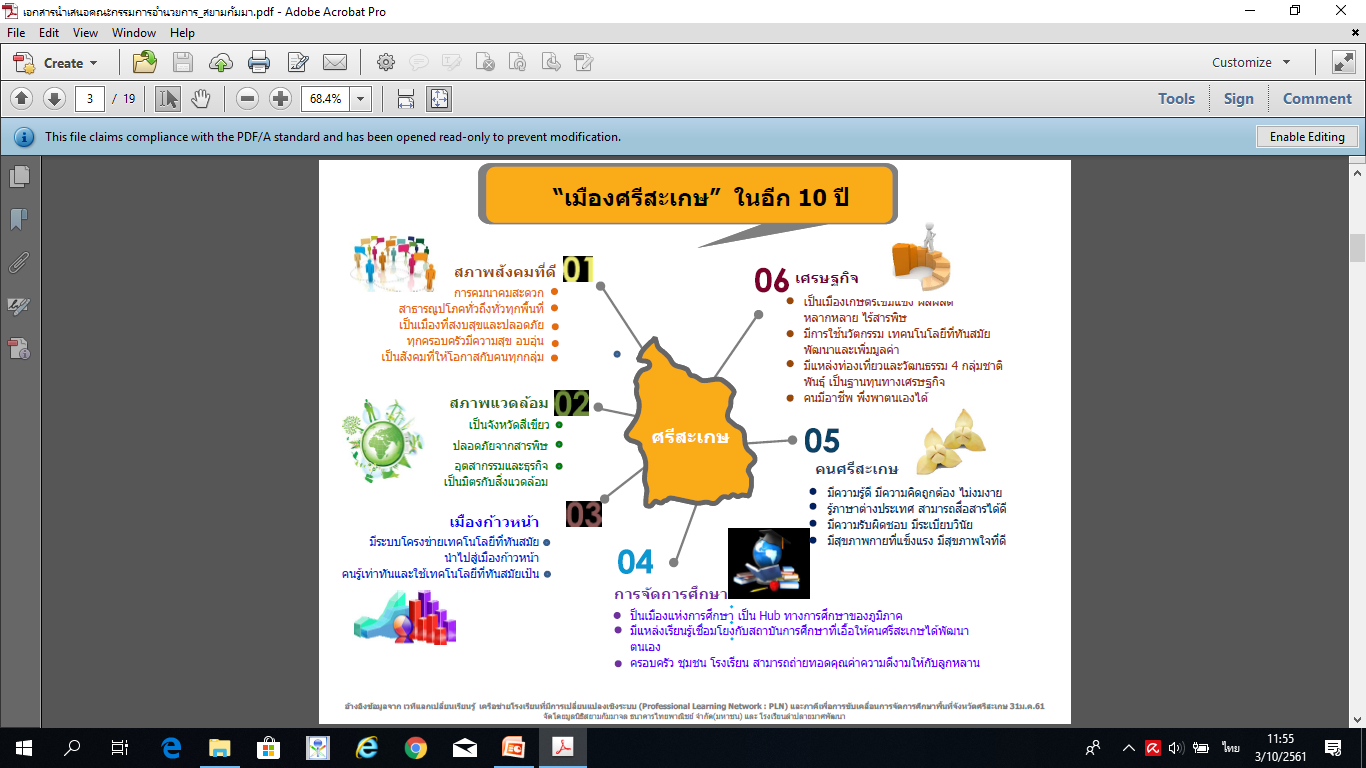 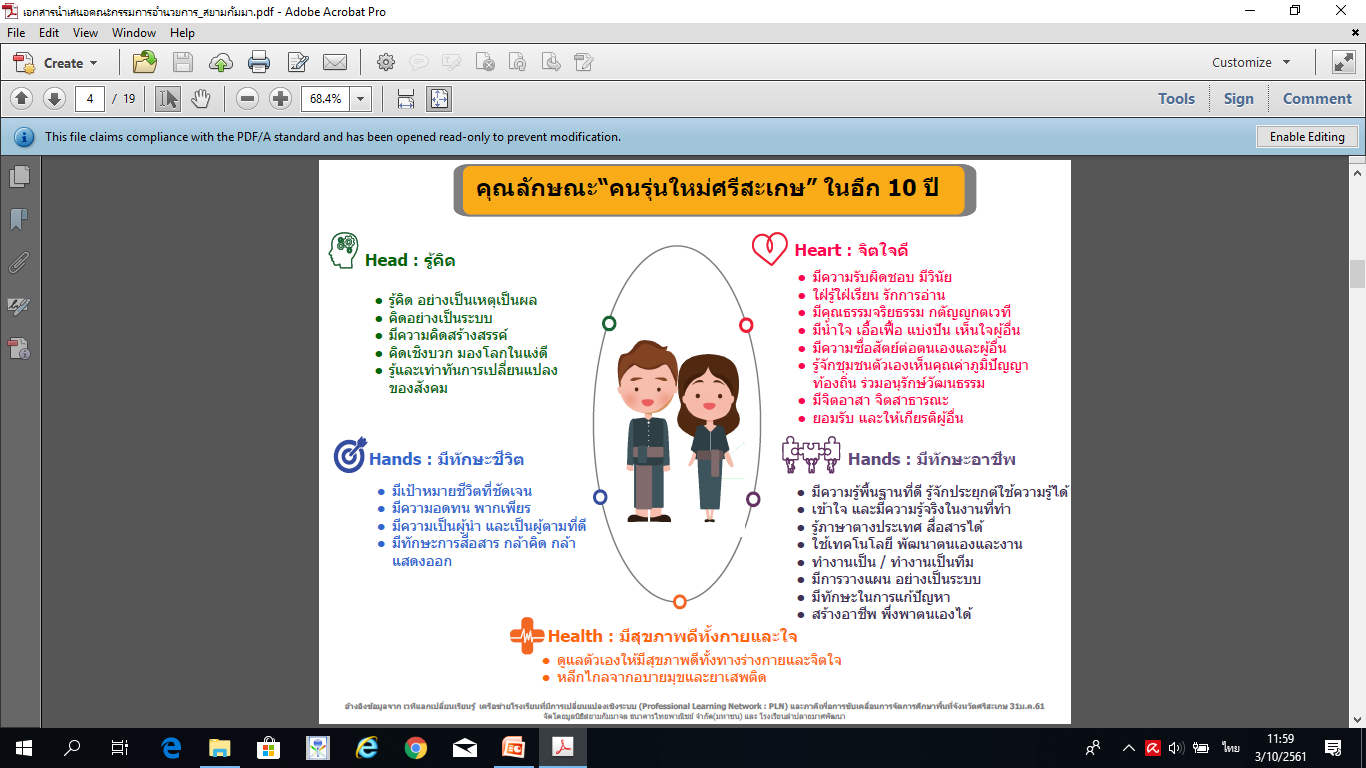 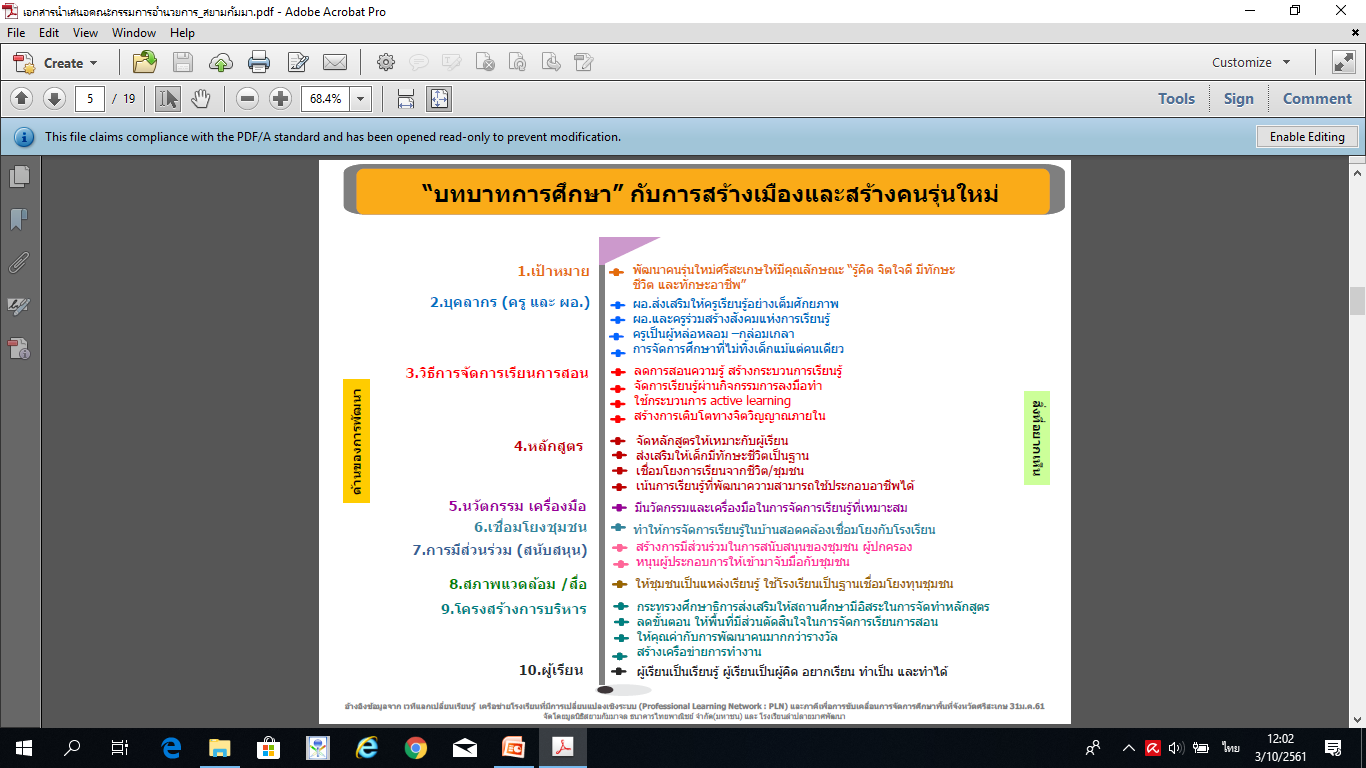 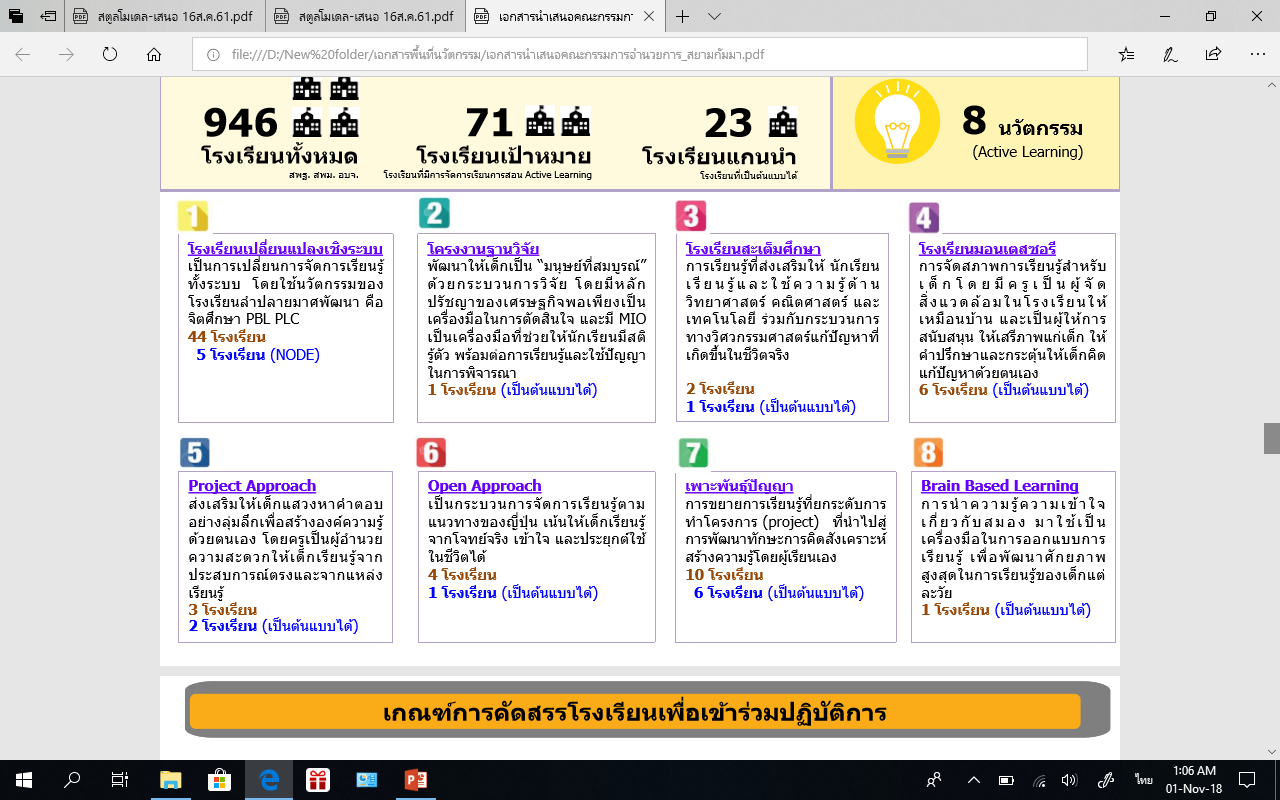 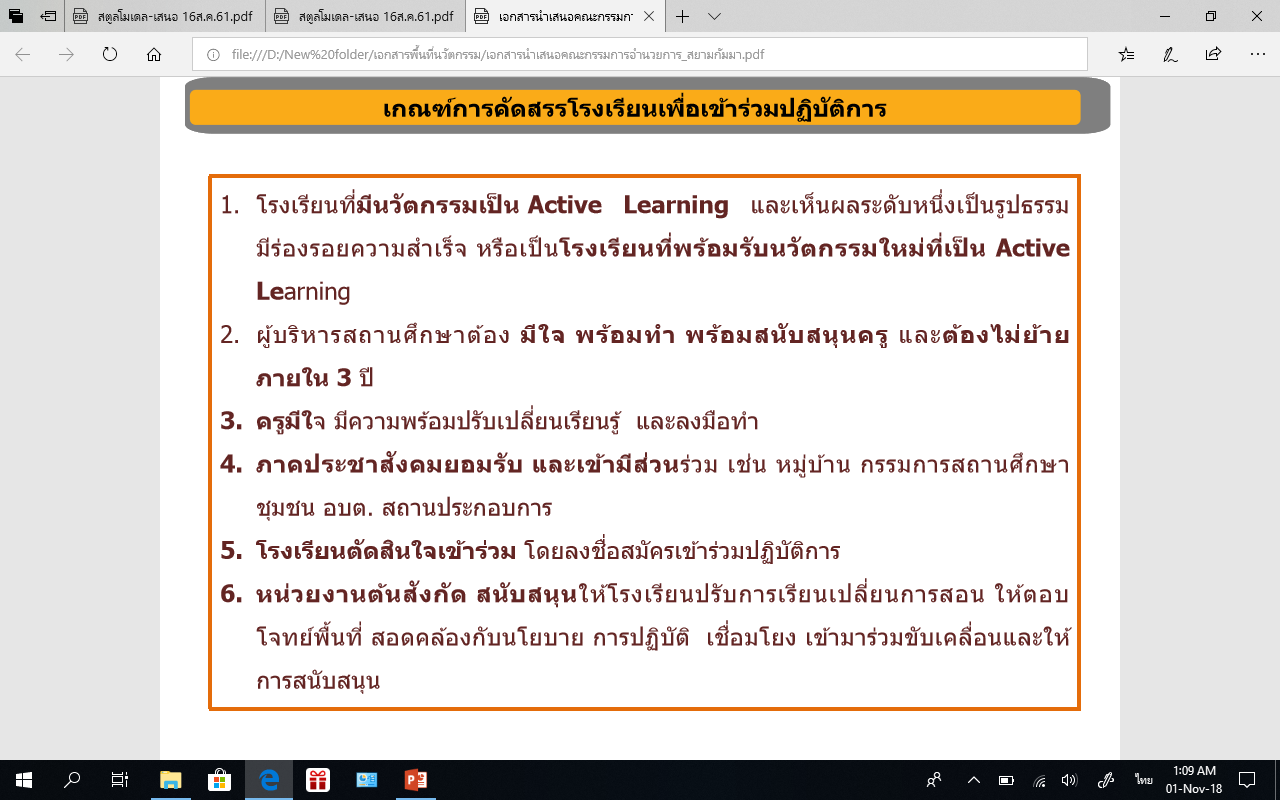 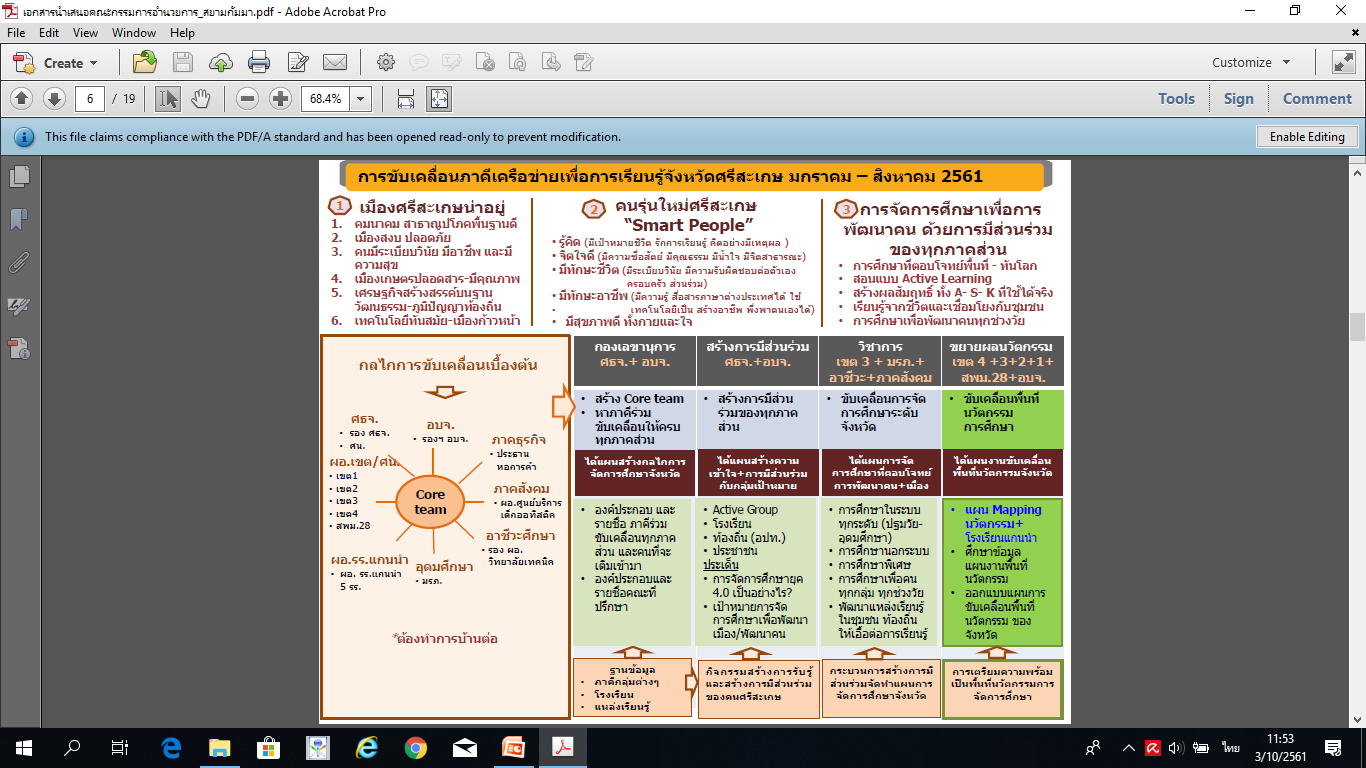 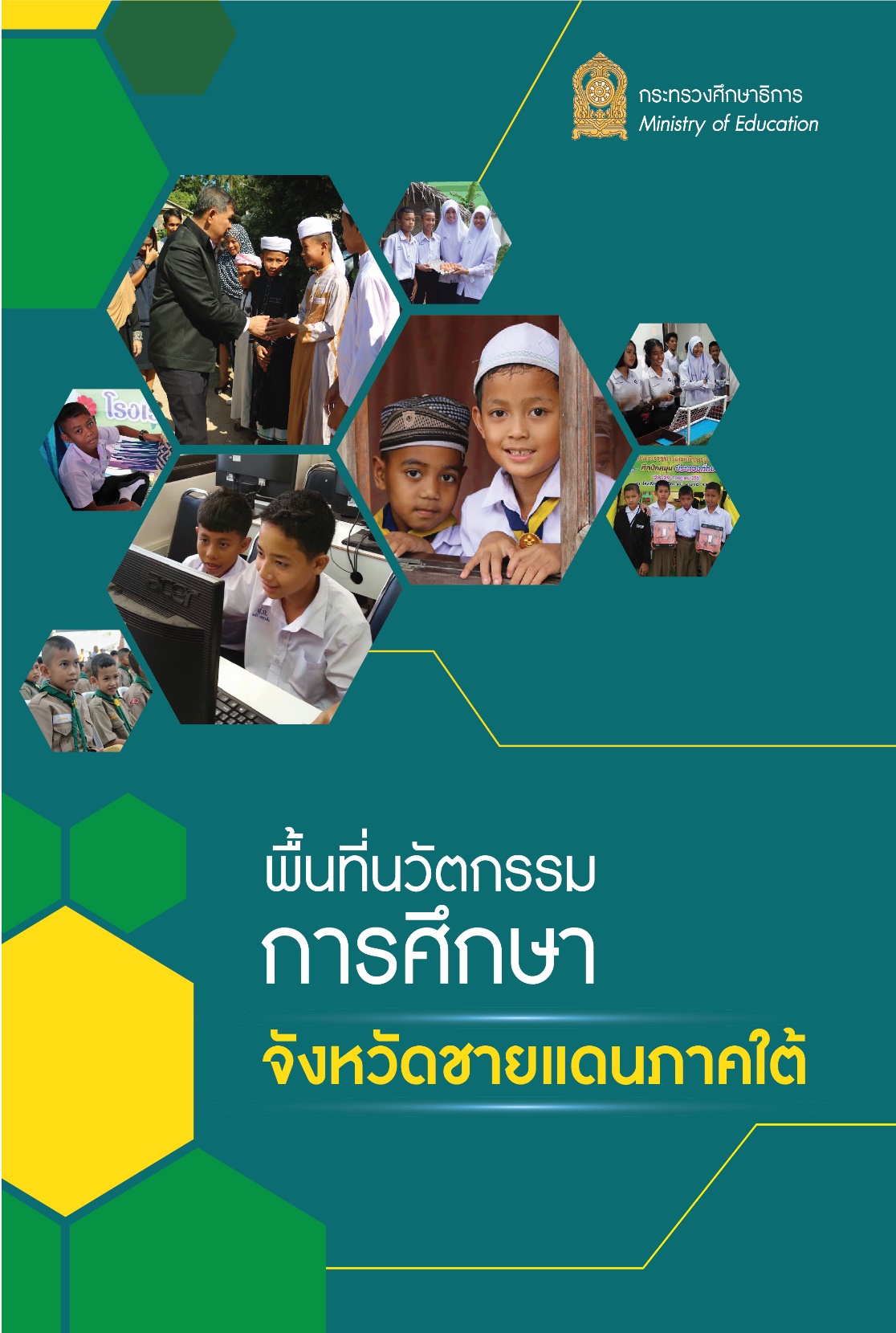 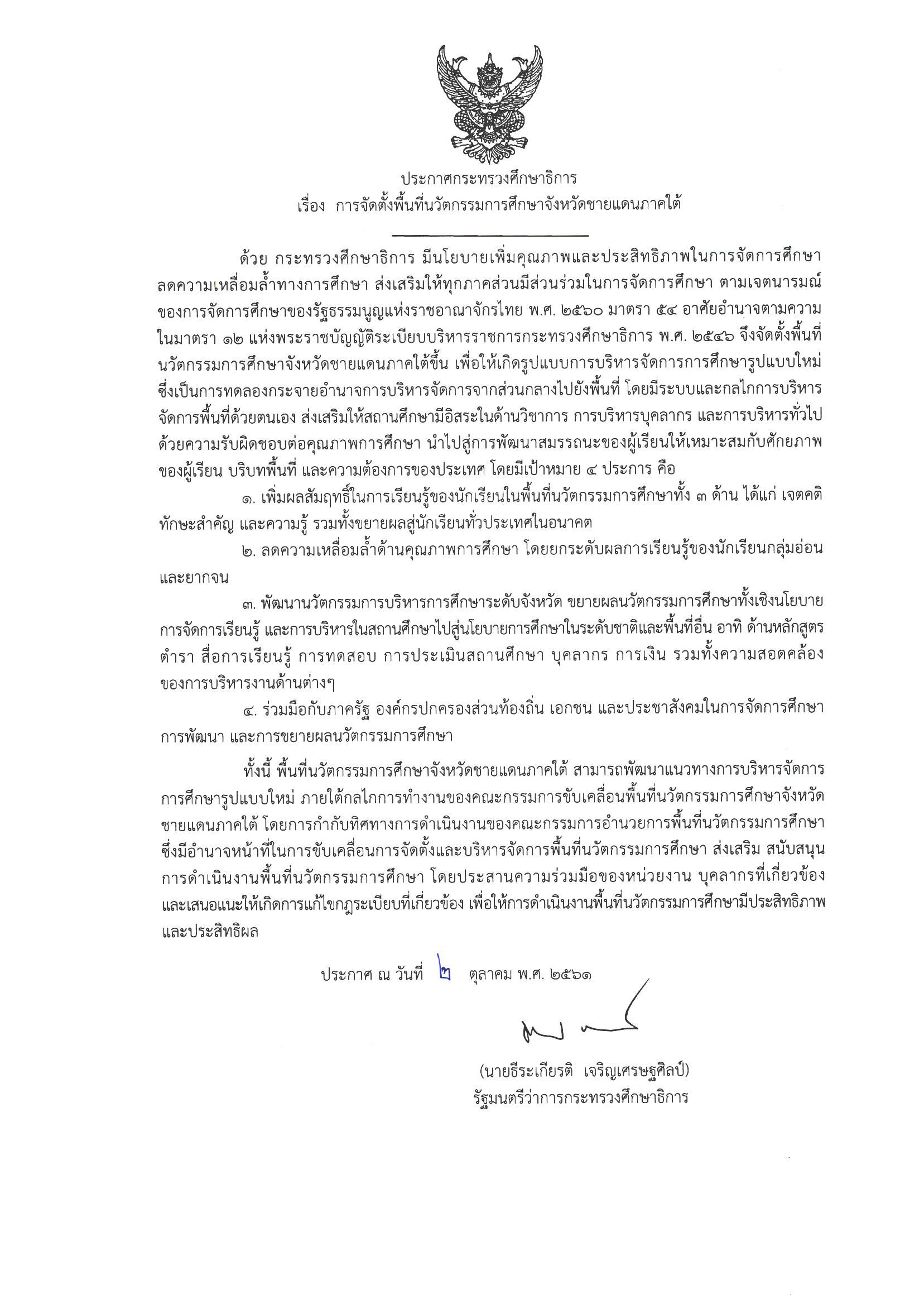 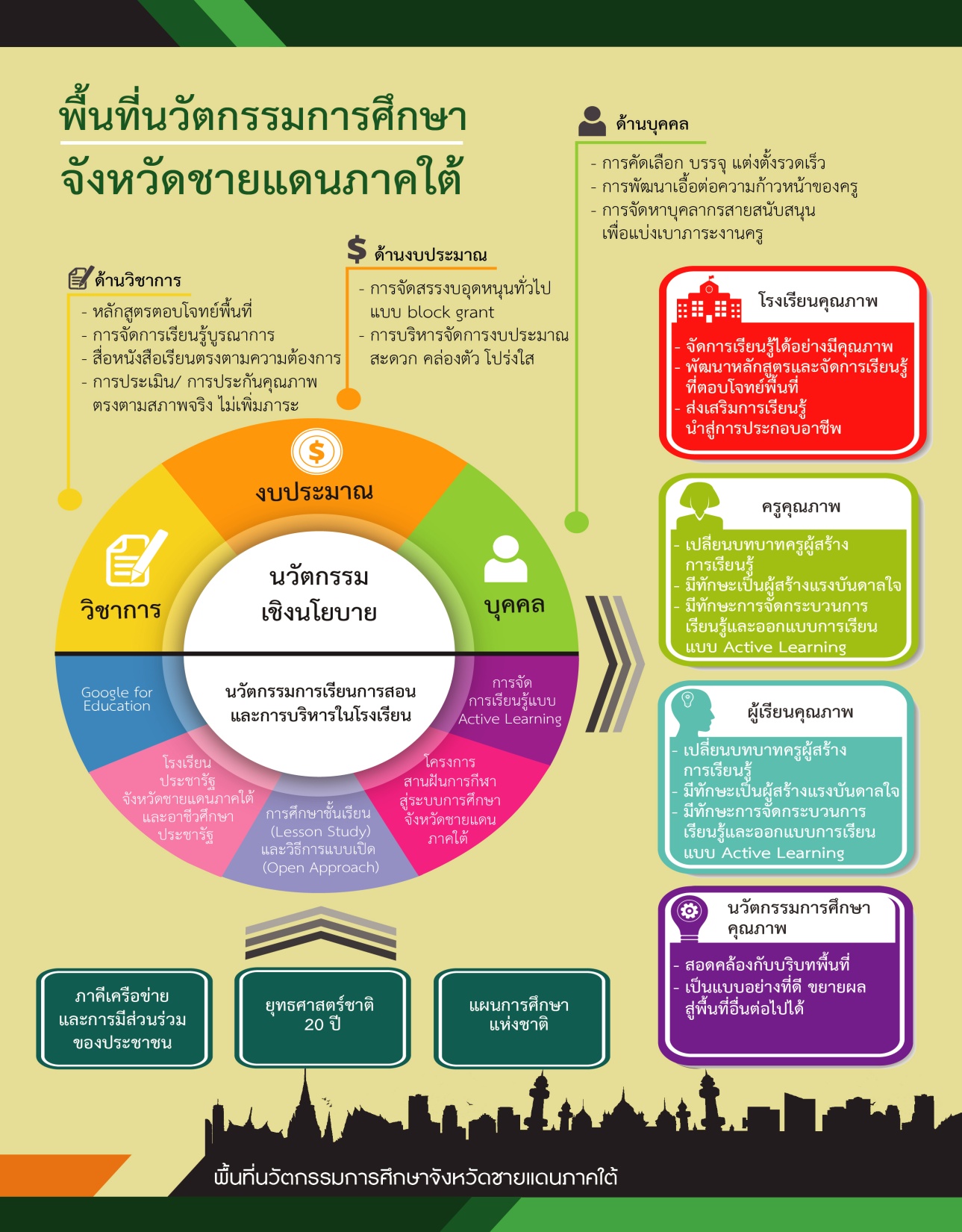 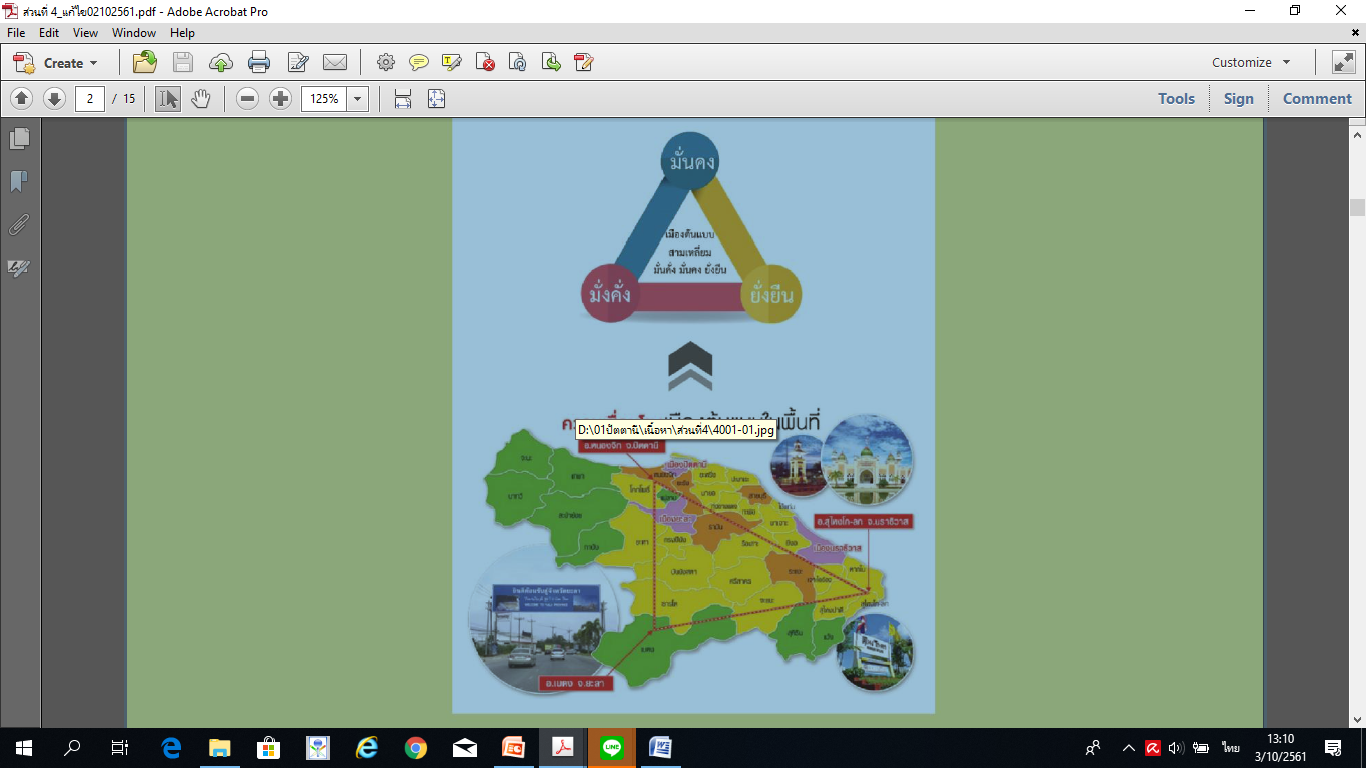 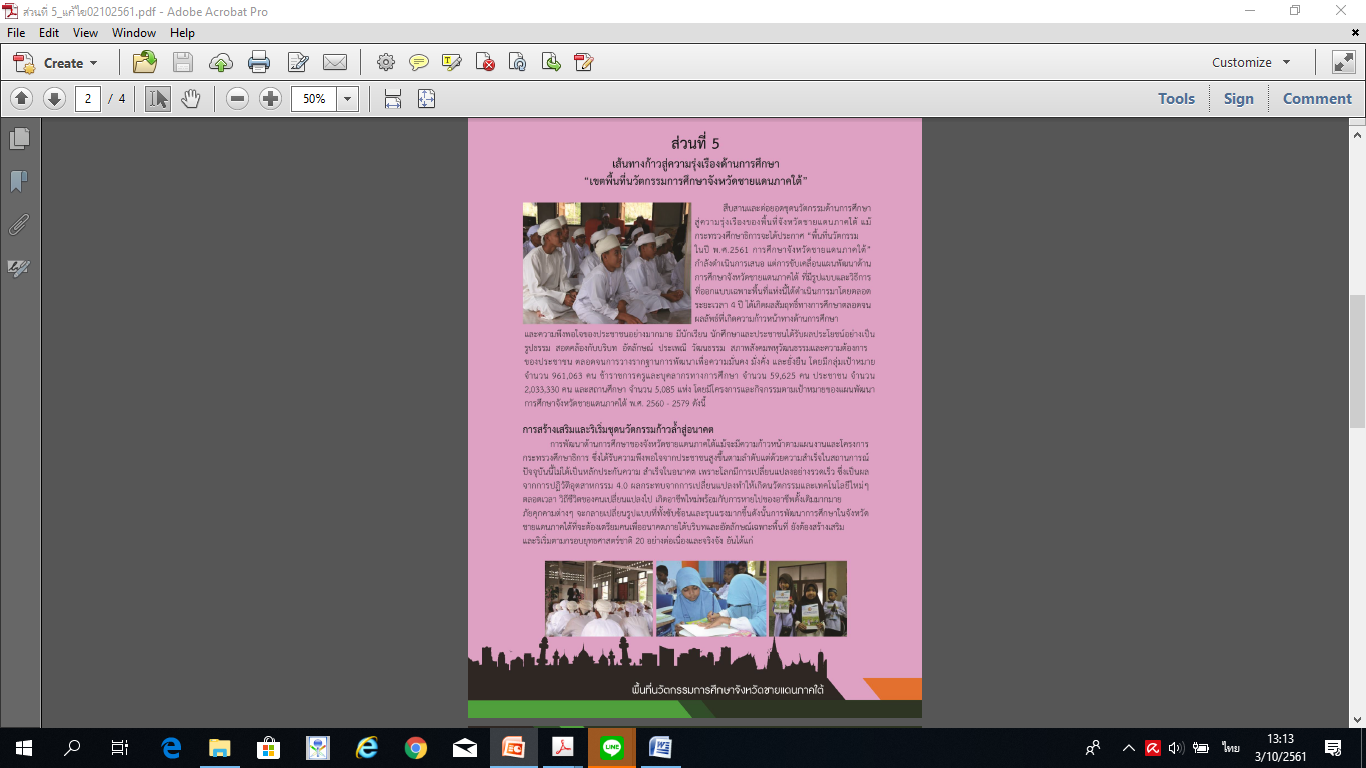 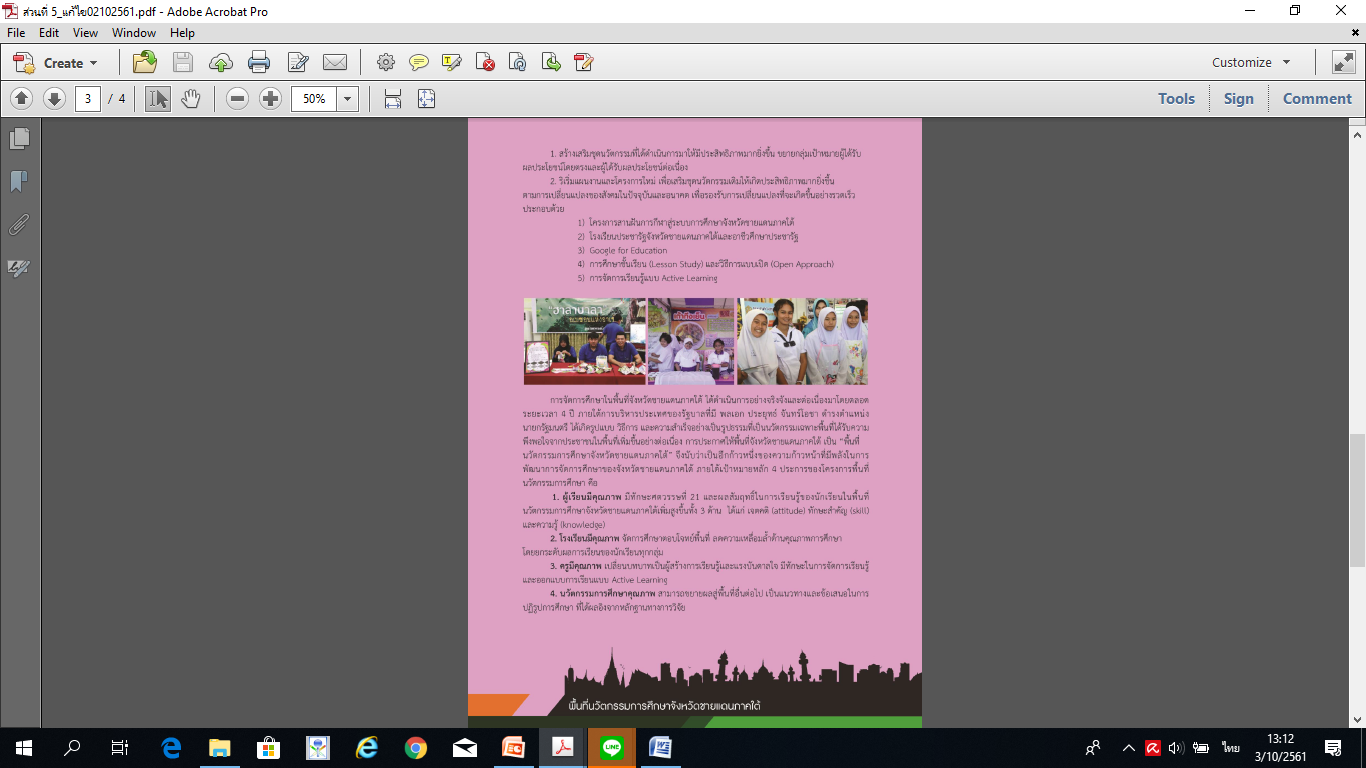 แผนการดำเนินงาน 
ปี 2561 - 2562
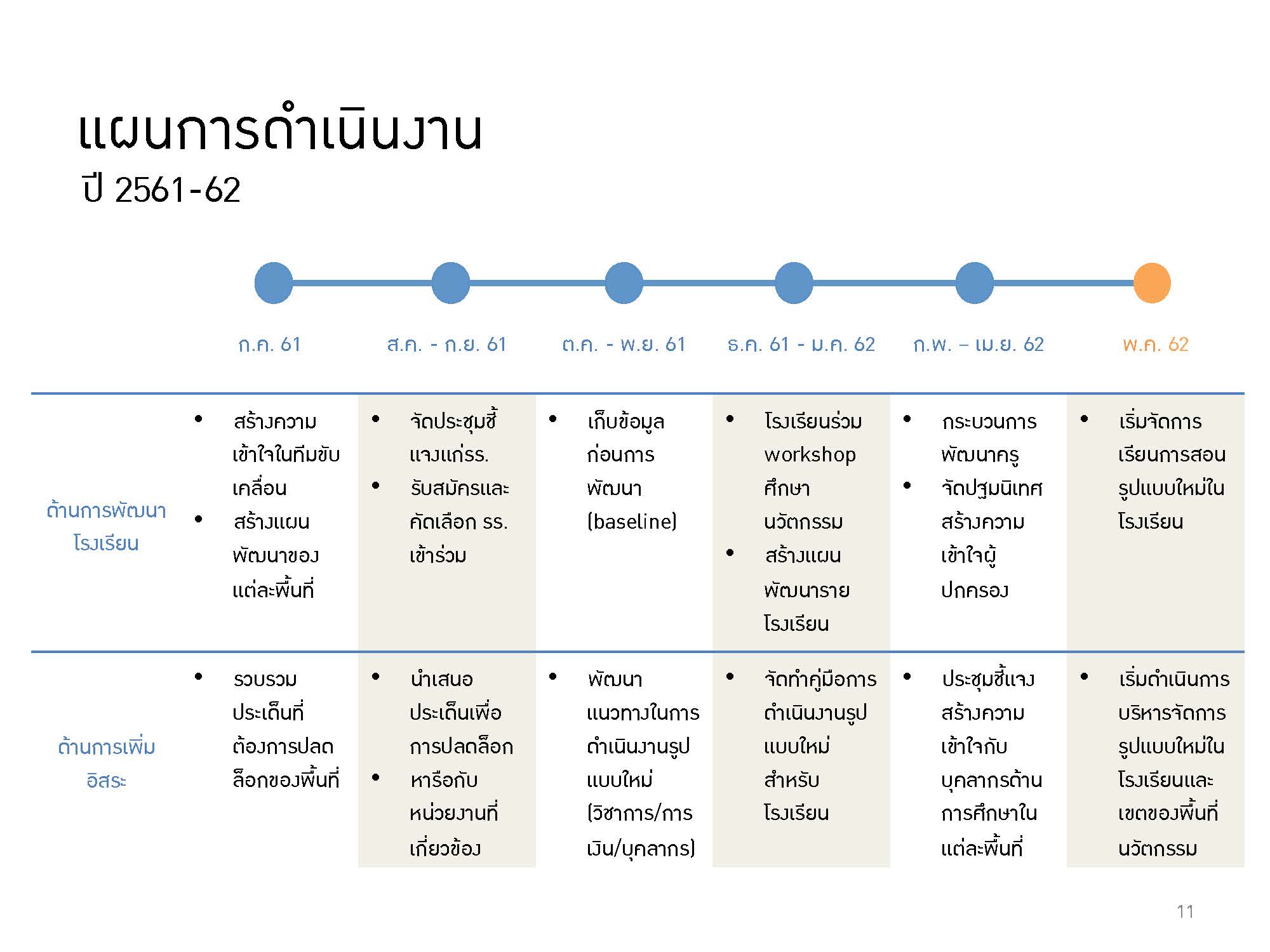 การดำเนินงานของพื้นที่นวัตกรรมชายแดนใต้
การสร้างความเข้าใจพื้นที่นวัตกรรมการศึกษา
การประชุมคณะกรรมการขับเคลื่อน
การแลกเปลี่ยน ประสบการณ์การทำงานในพื้นที่
การส่งเสริมเครือข่ายด้านบริหารจัดการ และเครือข่ายการเรียนการสอน
การสนับสนุน ส่วนหน้า/จังหวัด/พื้นที่/โรงเรียน/เครือข่ายภาครัฐ สังคม ชุมชน ฯลฯ

การดำเนินงานวันที่ 12-13 ธันวาคม 2561
การนำเสนอนวัตกรรมในพื้นที่จังหวัดชายแดนใต้ 
    เสนอ รมช.ศธ.(พลเอกสุรเชษฐ์ ชัยวงศ์)
การรับทราบปัญหา ข้อเสนอแนะ
50